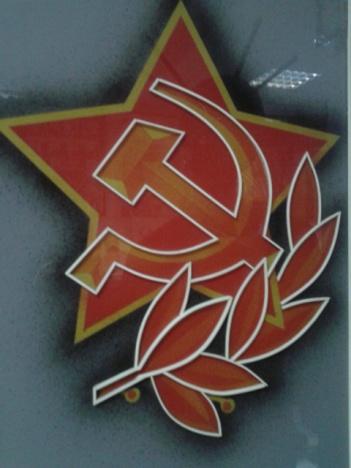 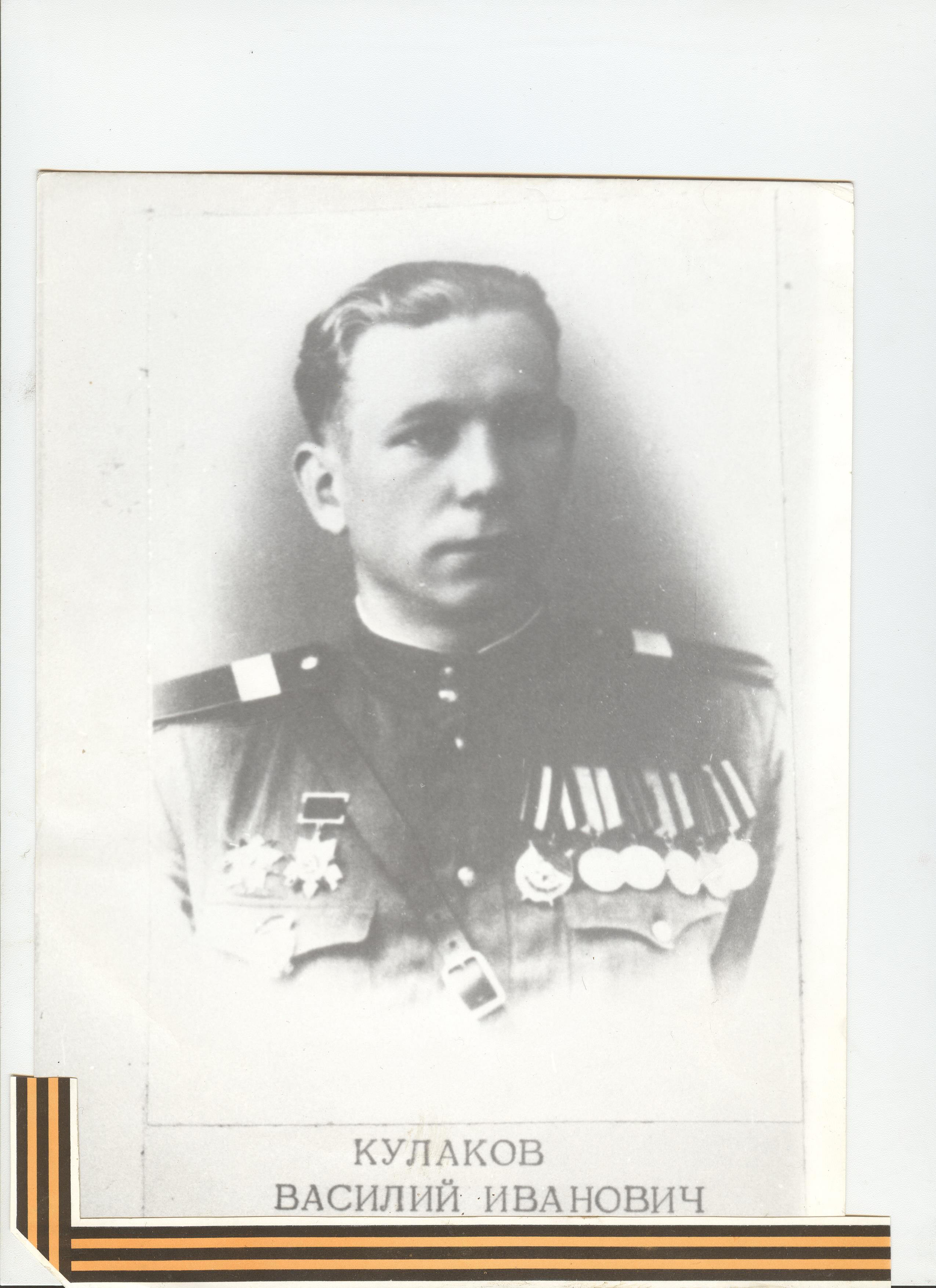 Страницы семейной славы
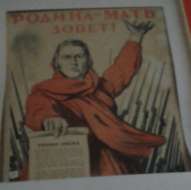 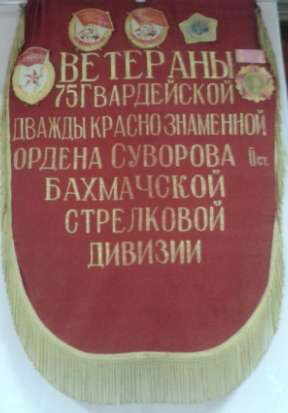 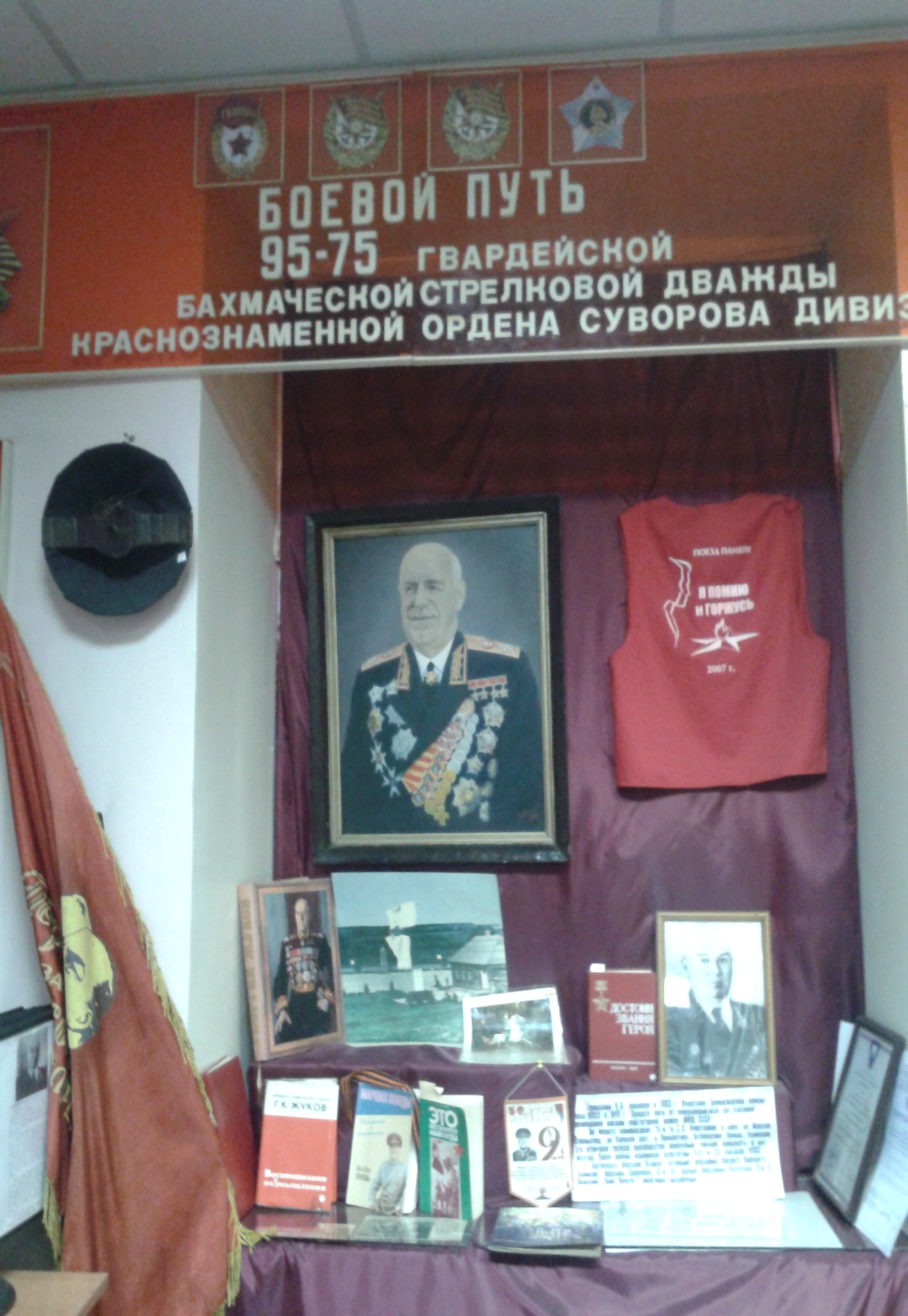 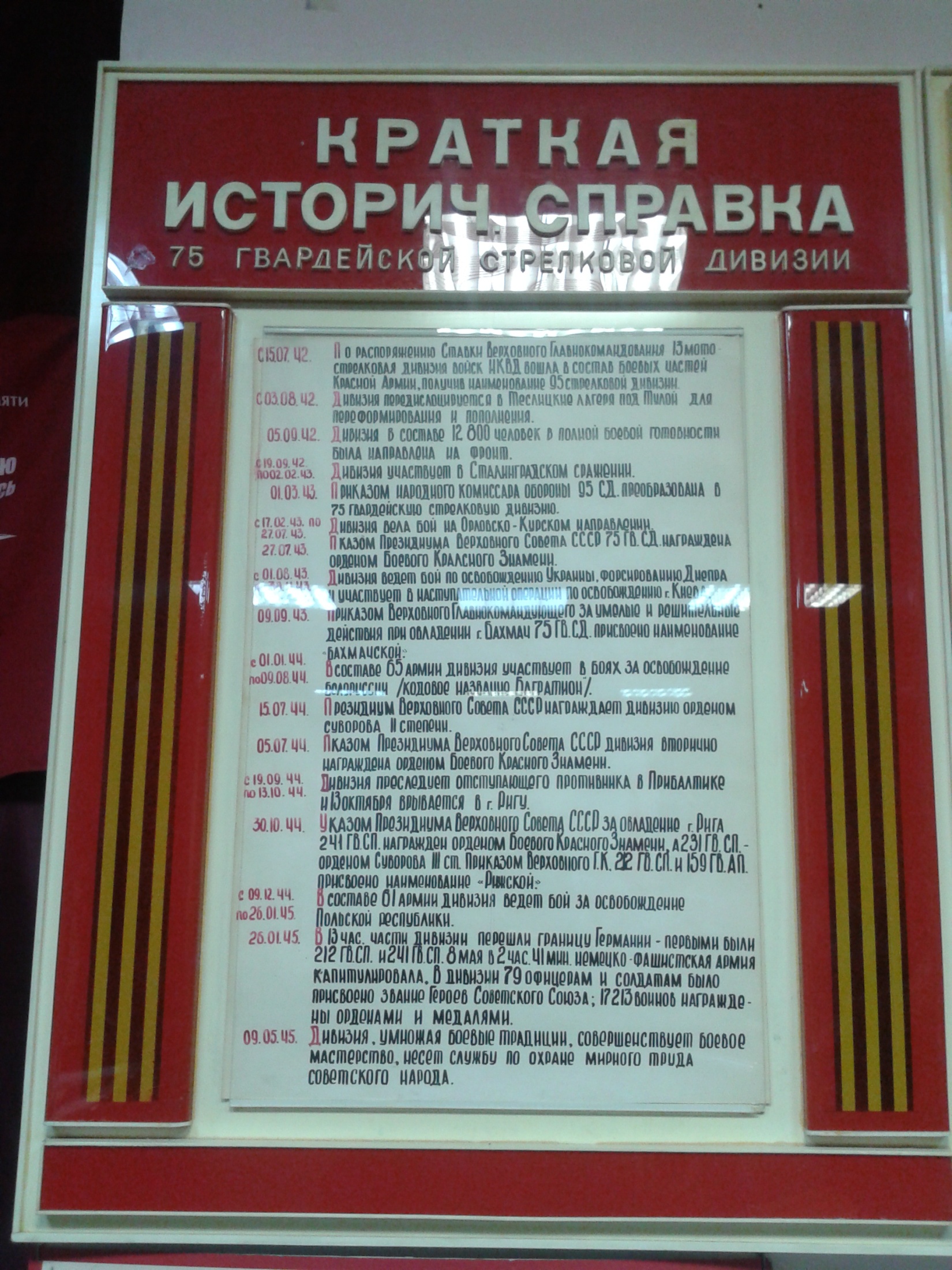 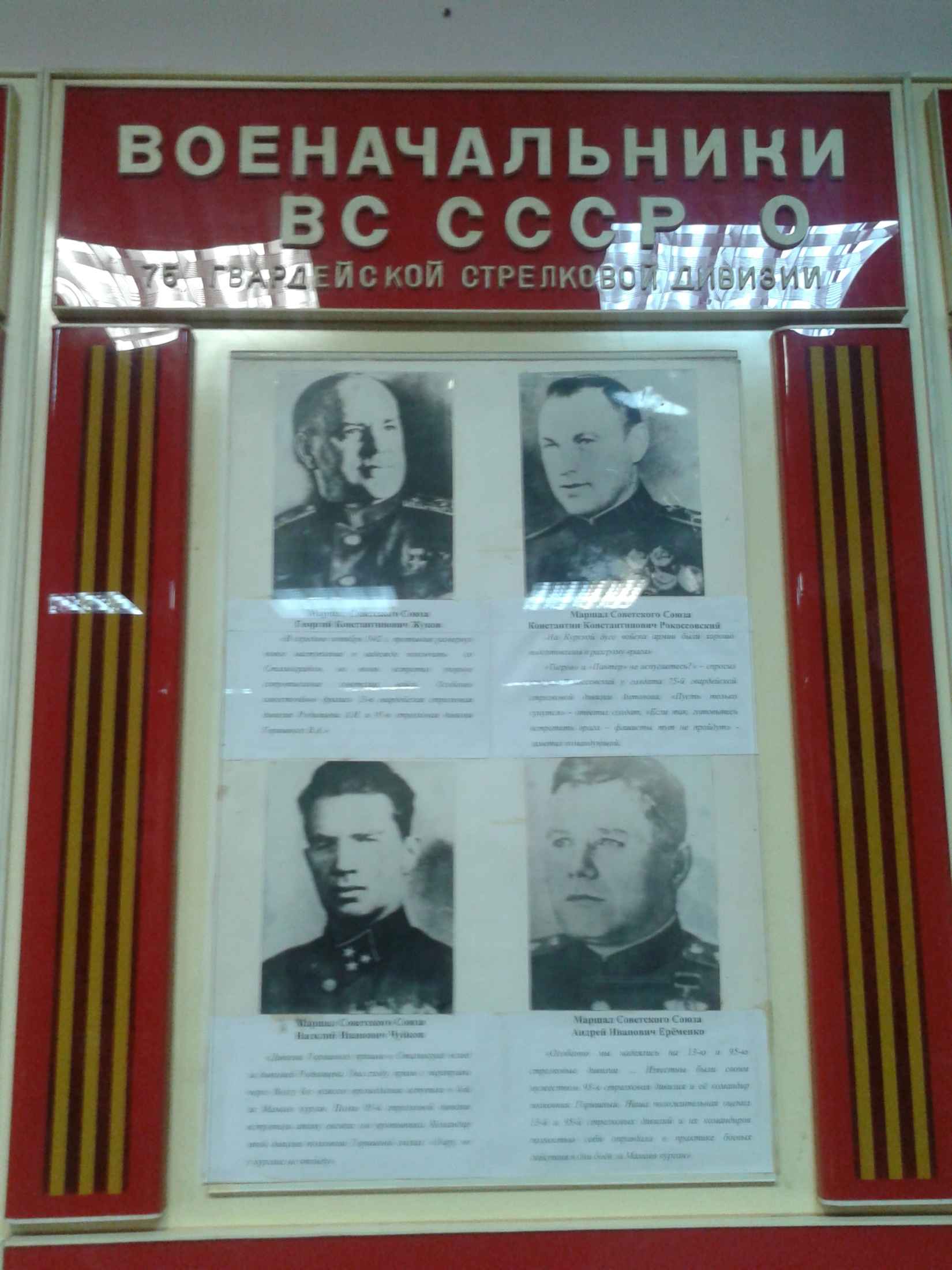 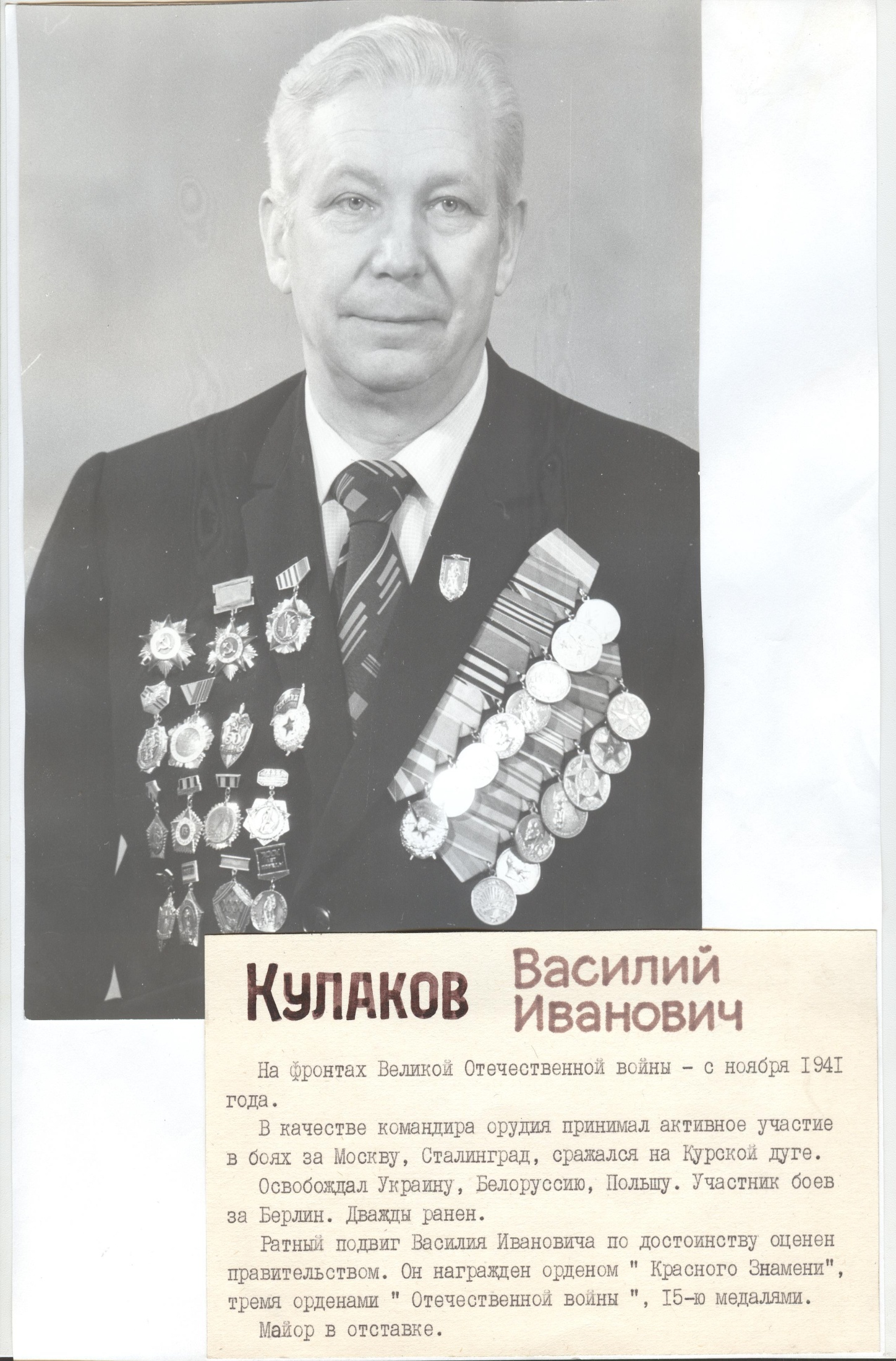 Биография
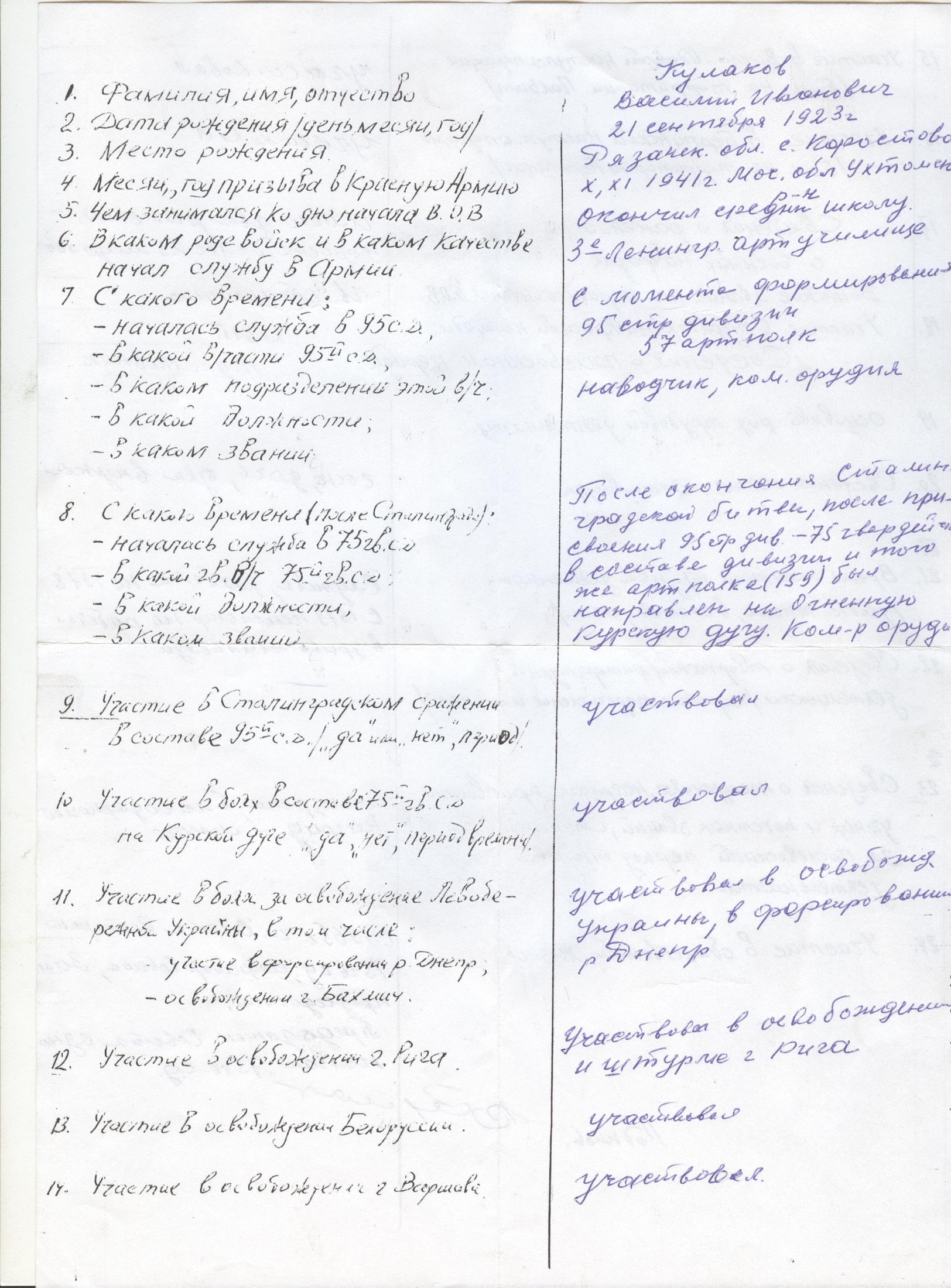 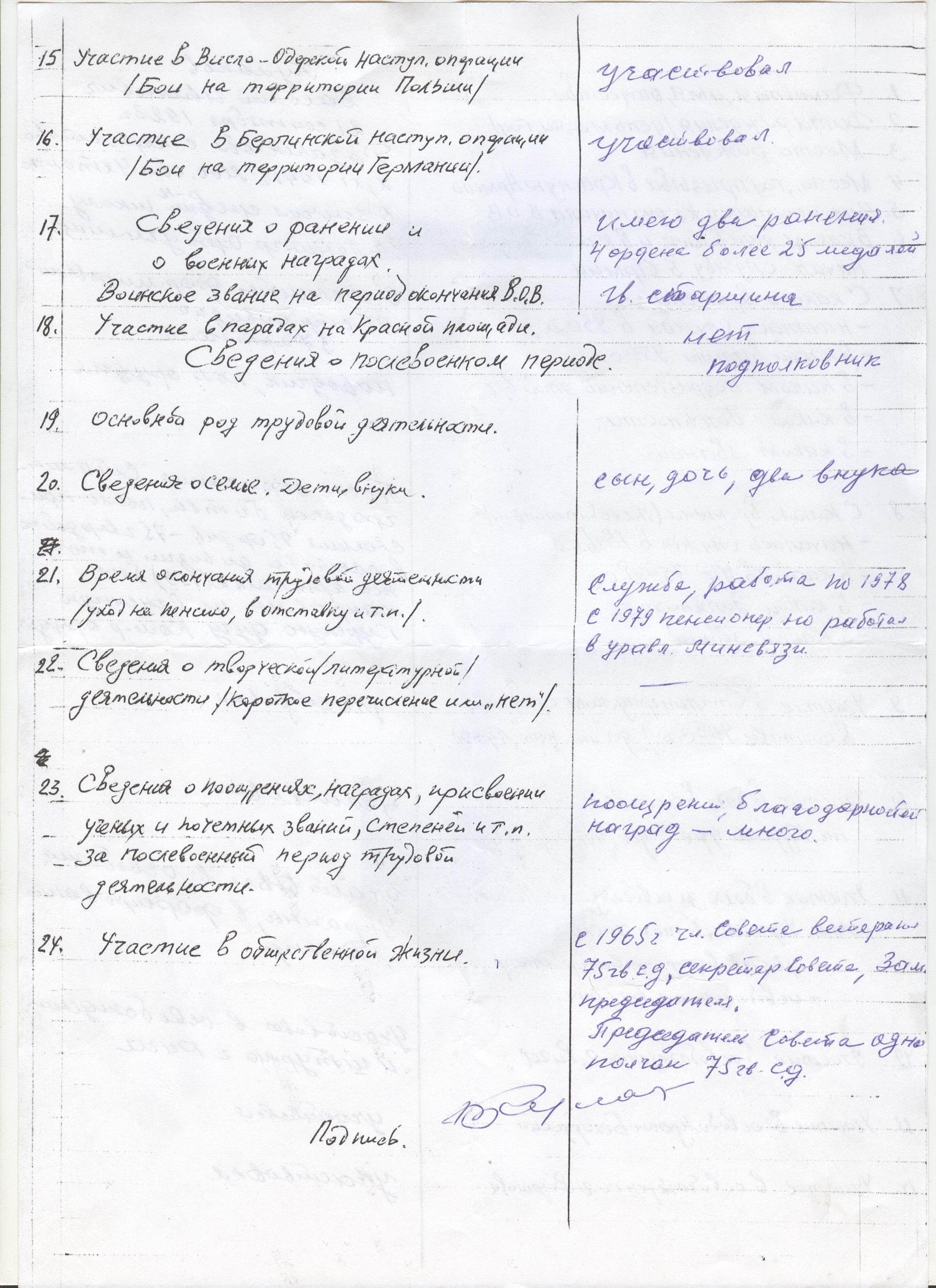 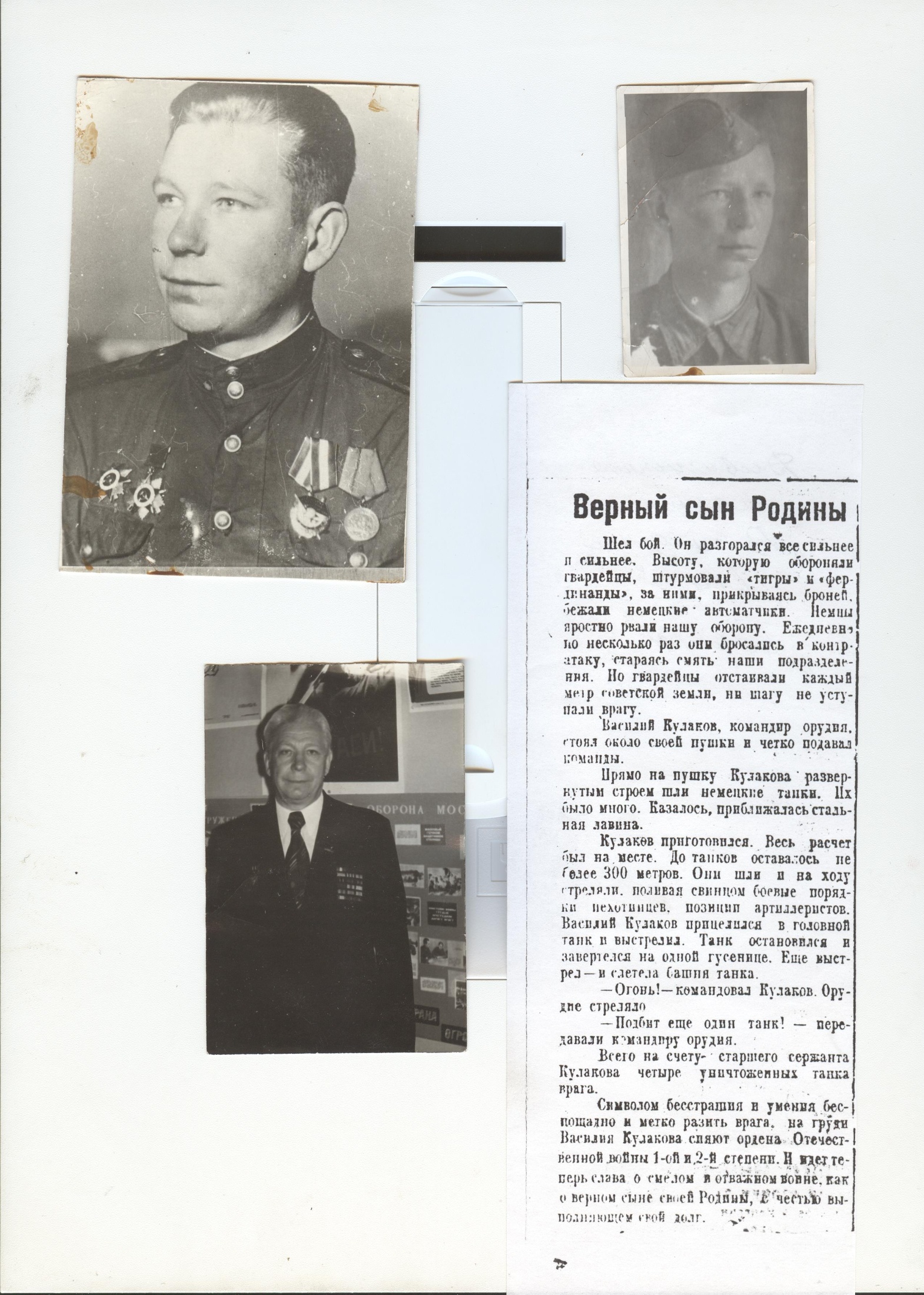 … И идет теперь слава о смелом и отважном воине, как о верном сыне своей Родины, с честью выполняющем свой долг.
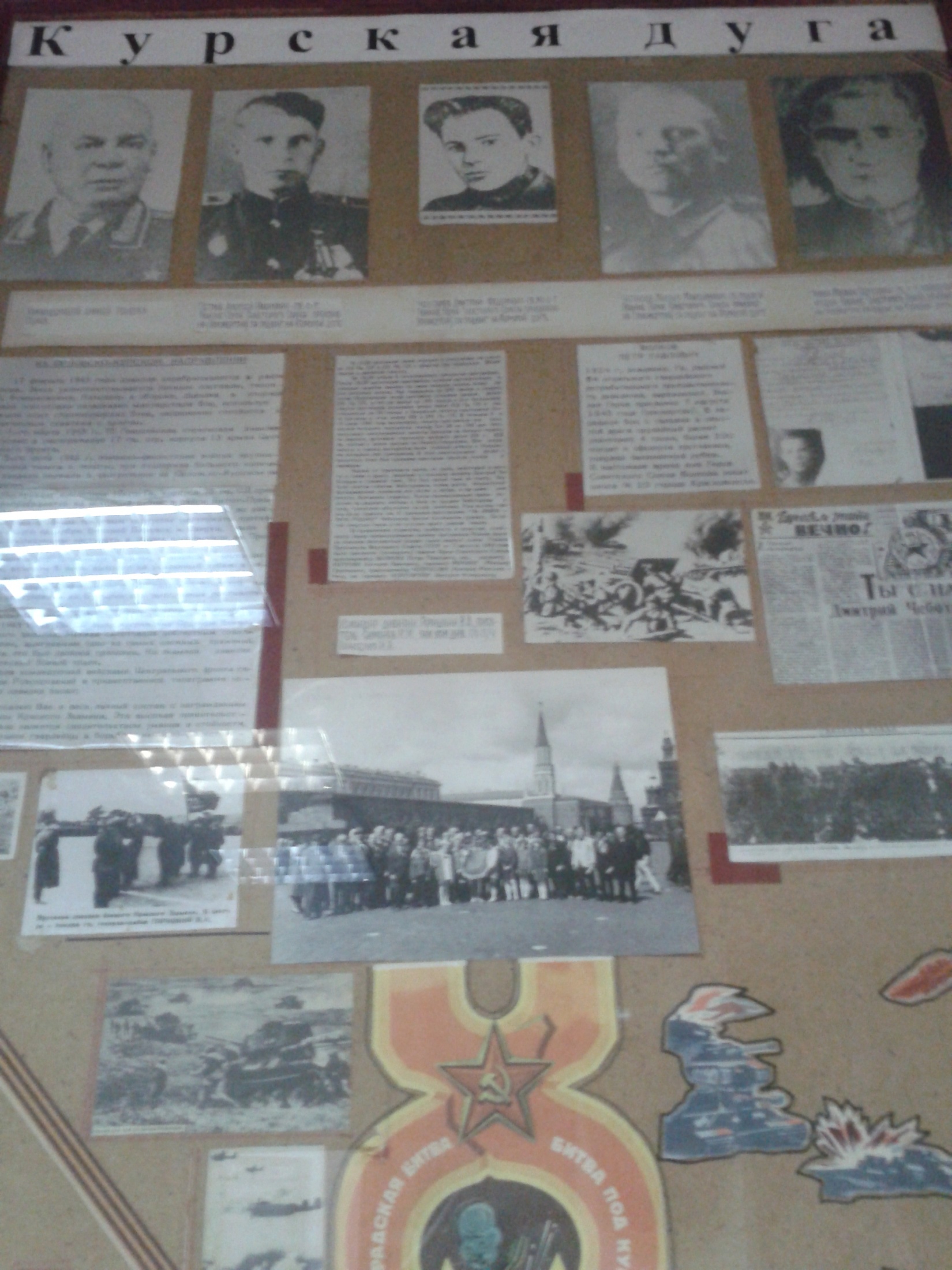 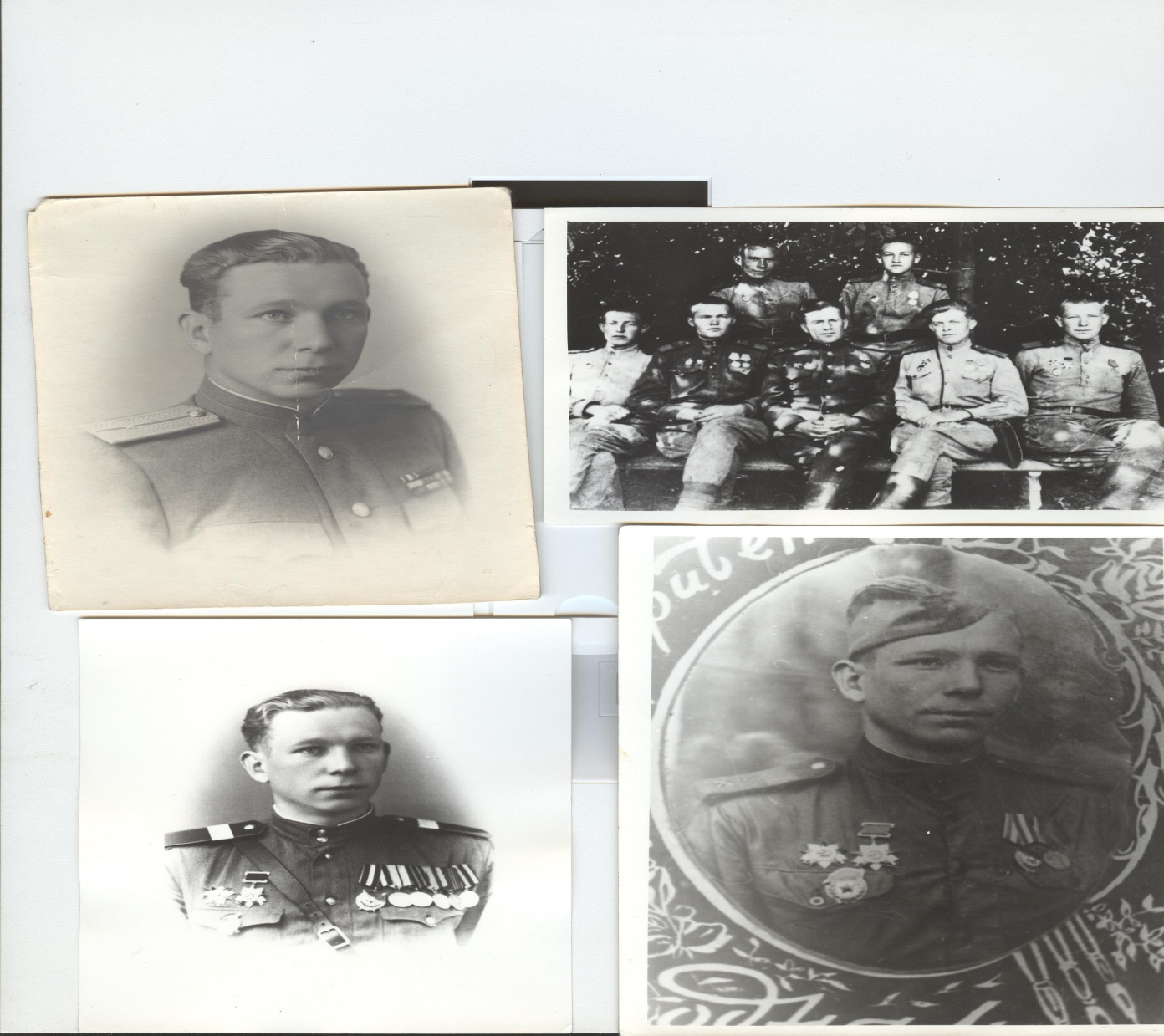 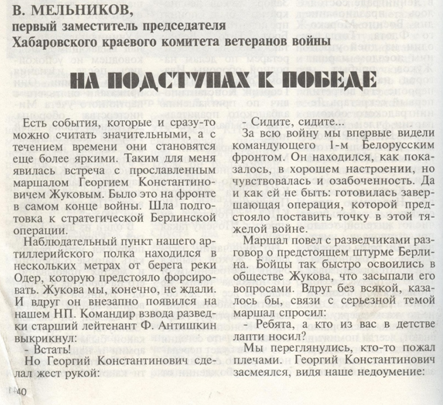 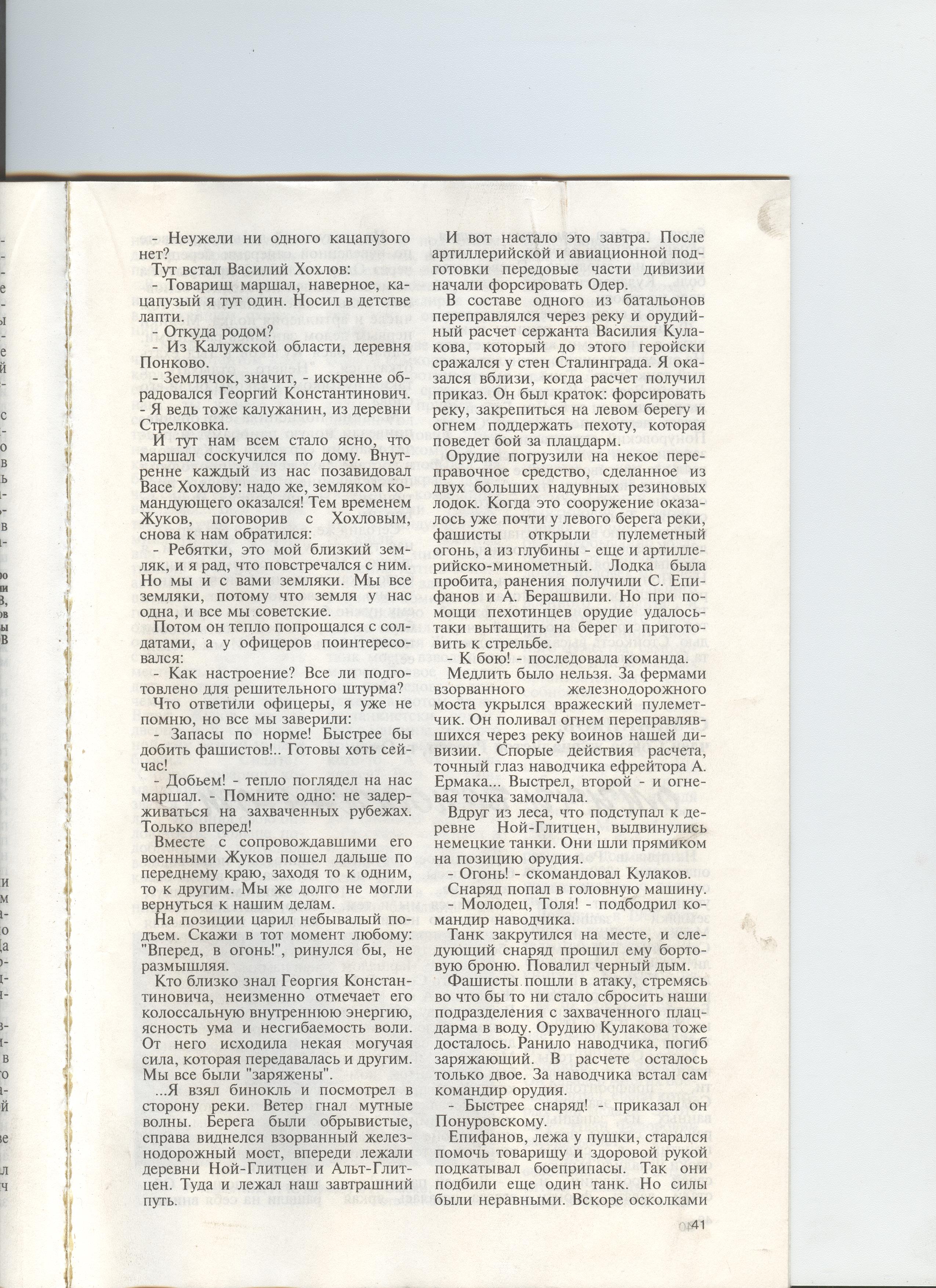 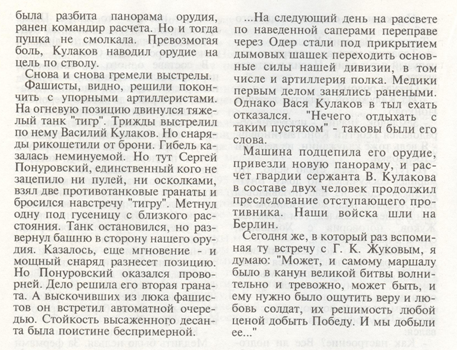 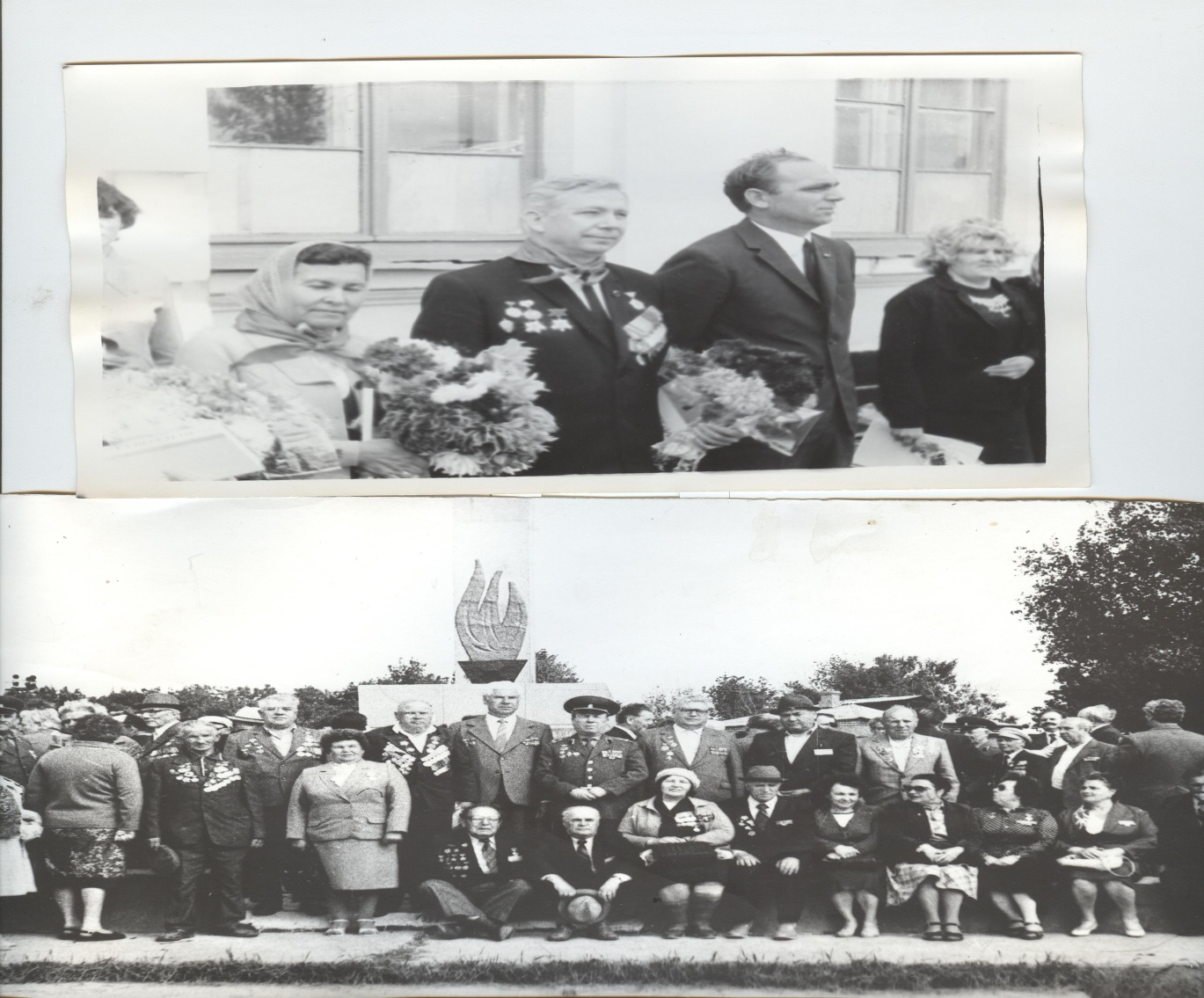 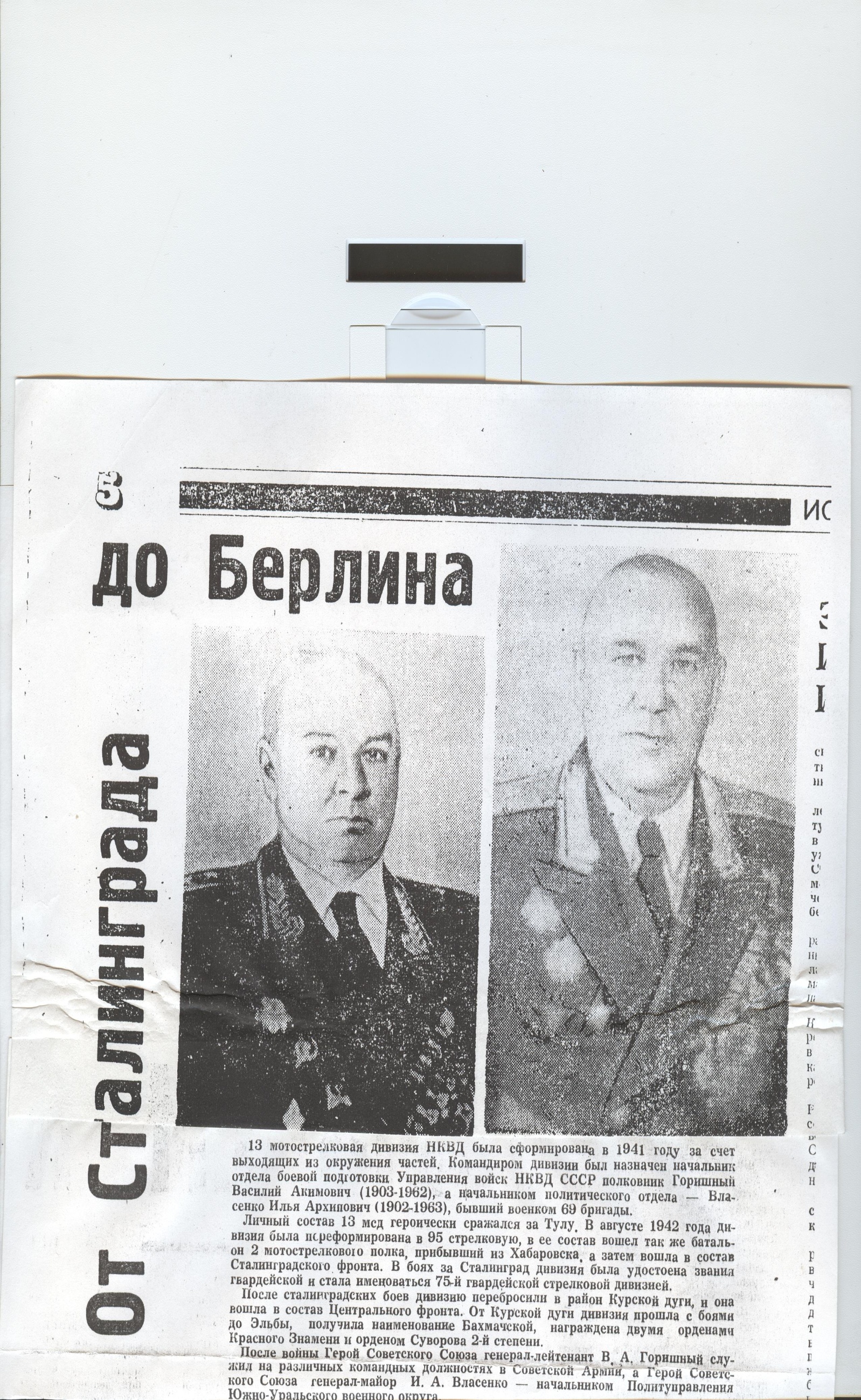 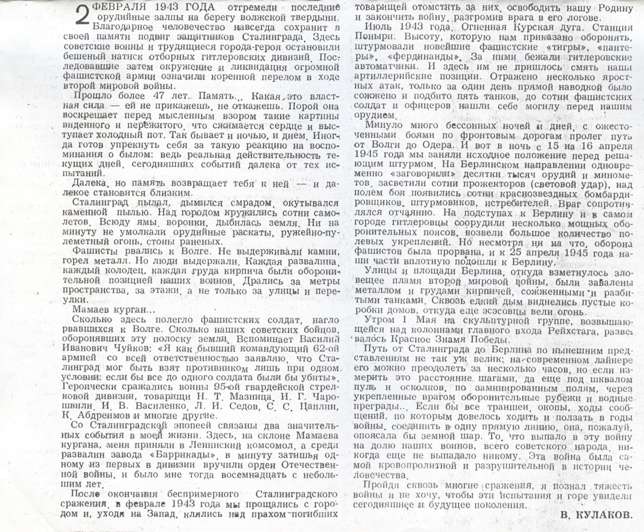 Пройдя сквозь многие сражения, я познал тяжесть войны и не хочу, чтобы эти испытания и горе увидели сегодняшнее и будущее поколения.
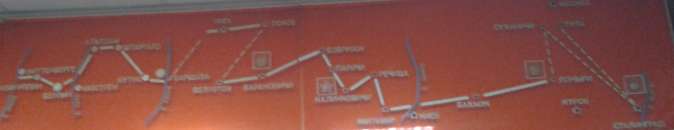 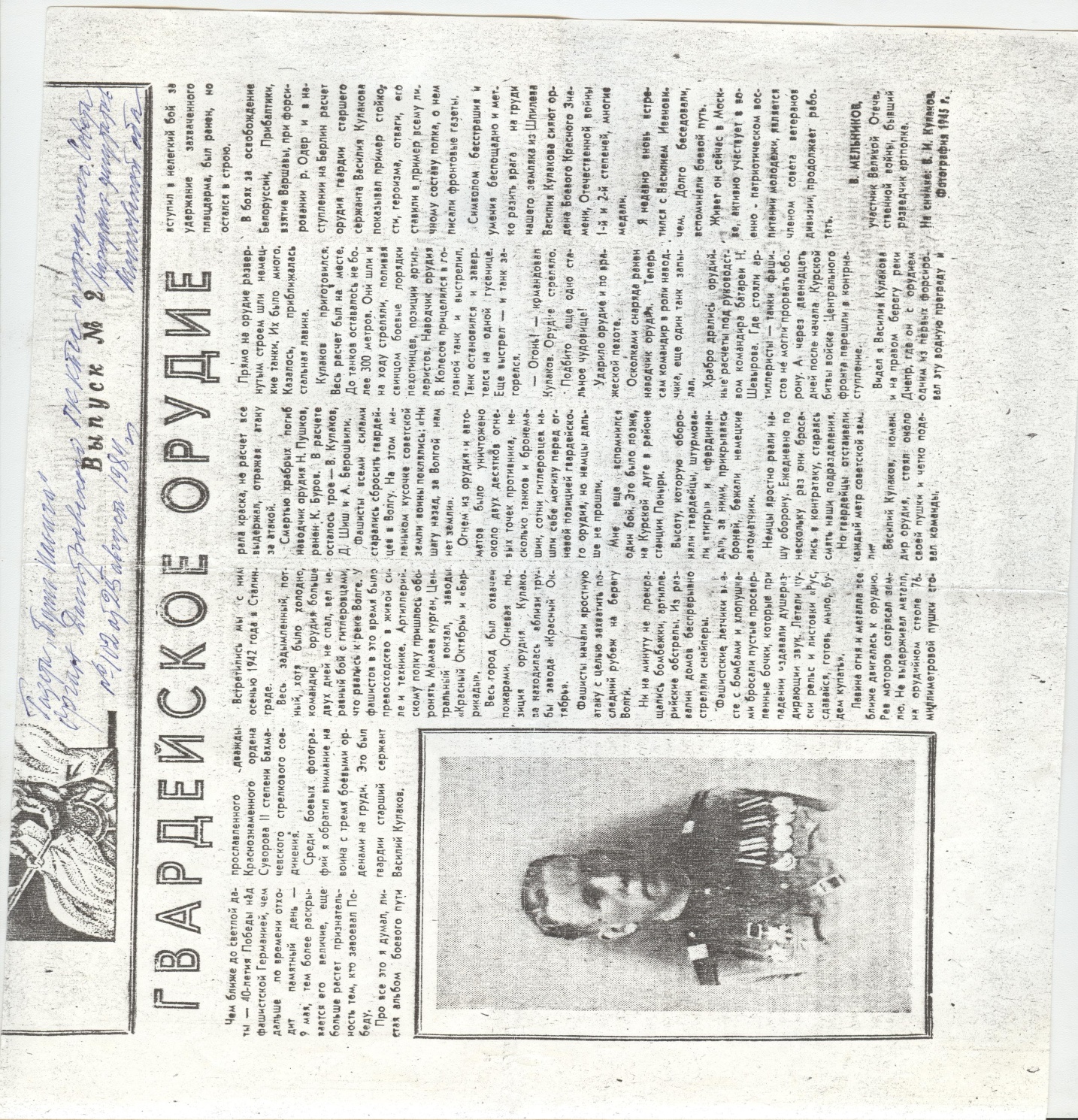 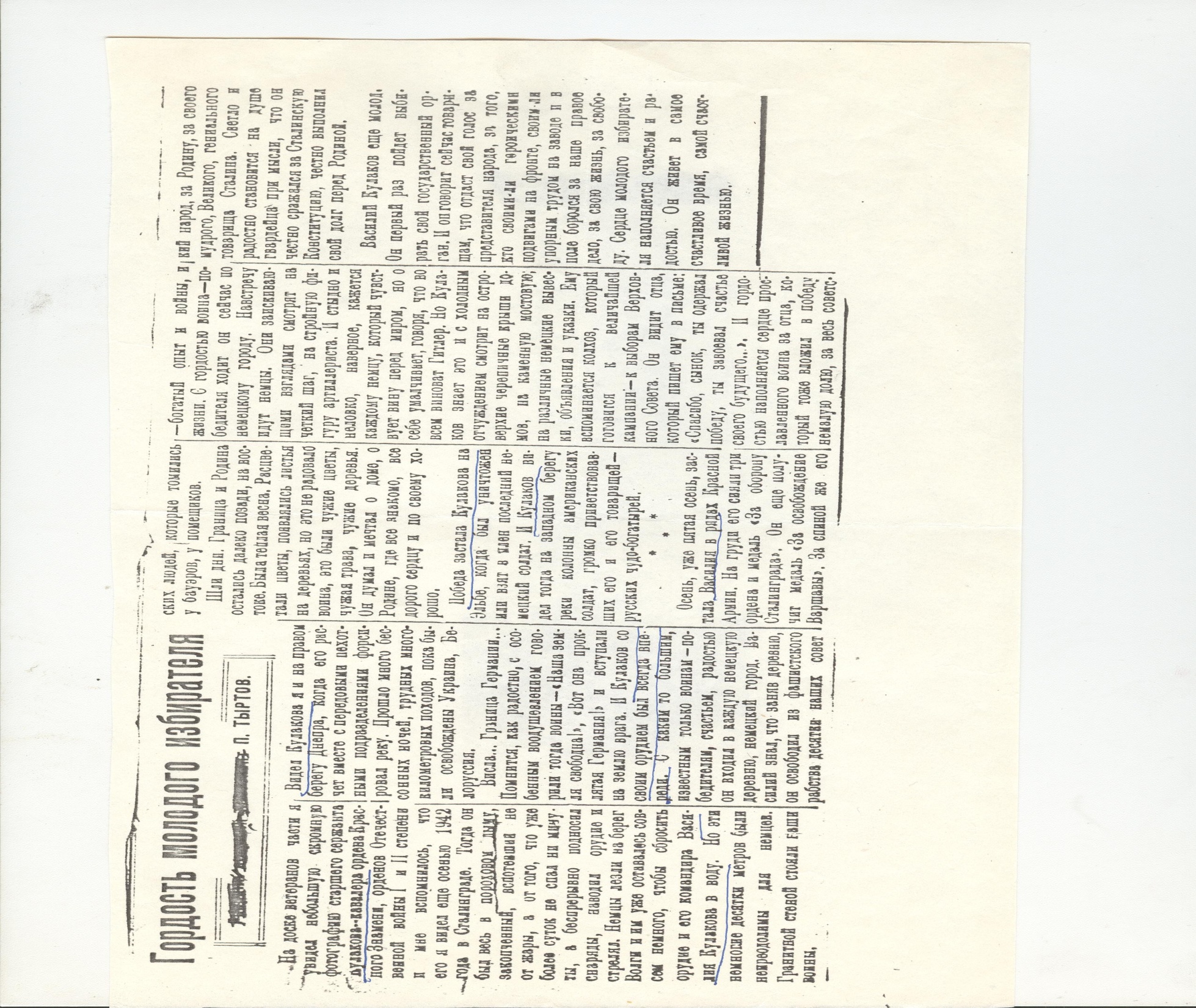 Висла…. Граница Германии.. Помнится, как радостно, с особенным воодушевлением говорили тогда воины – «Наша земля свободна», «Вот она проклятая Германия!» и вступали на землю врага. И Кулаков со своим оружием был всегда впереди. Василий знал, что заняв деревню, он освободил из фашисткого рабства десятки наших советских людей, которые томились у помещиков.
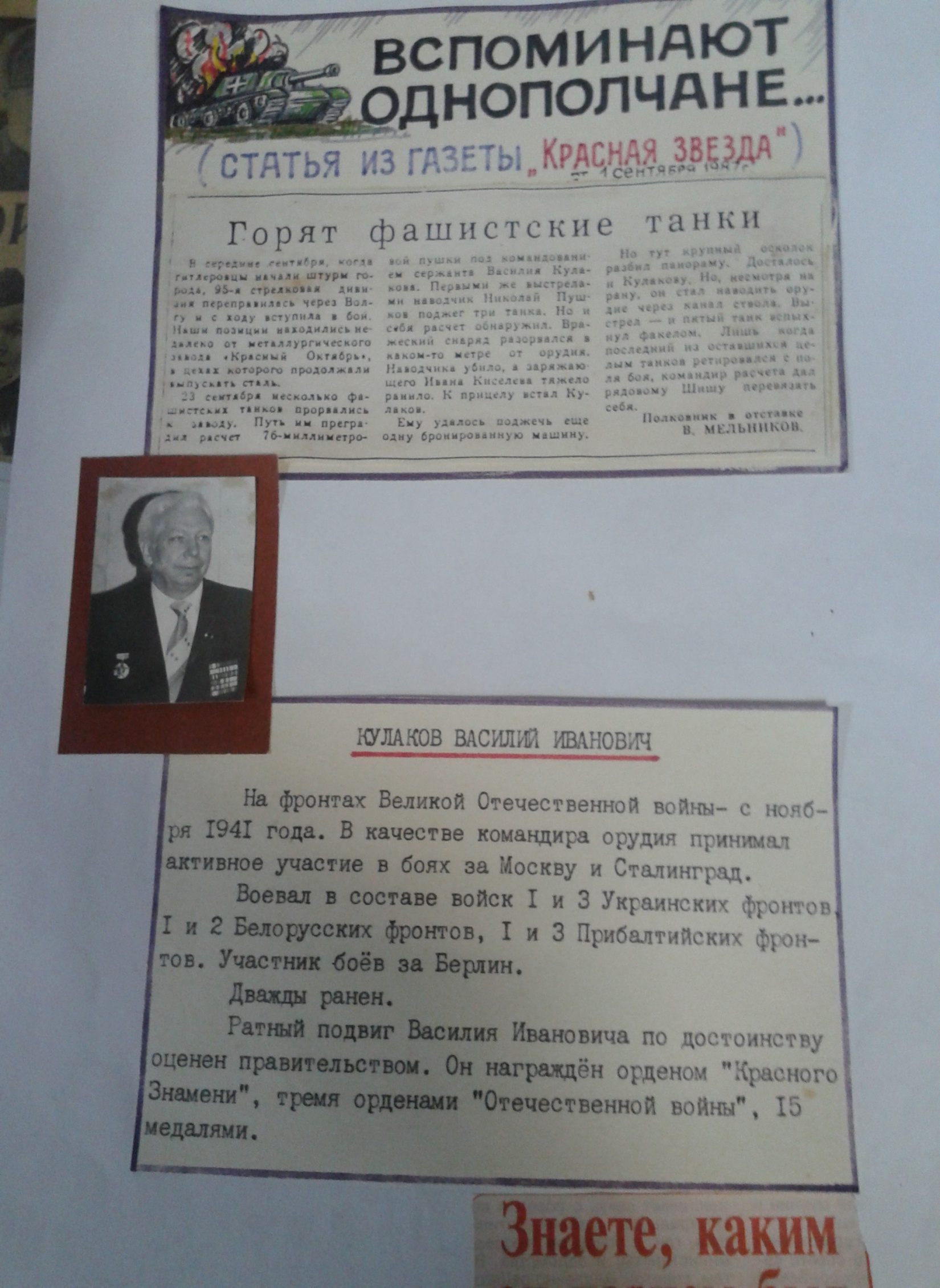 Знаете, каким он парнем был…
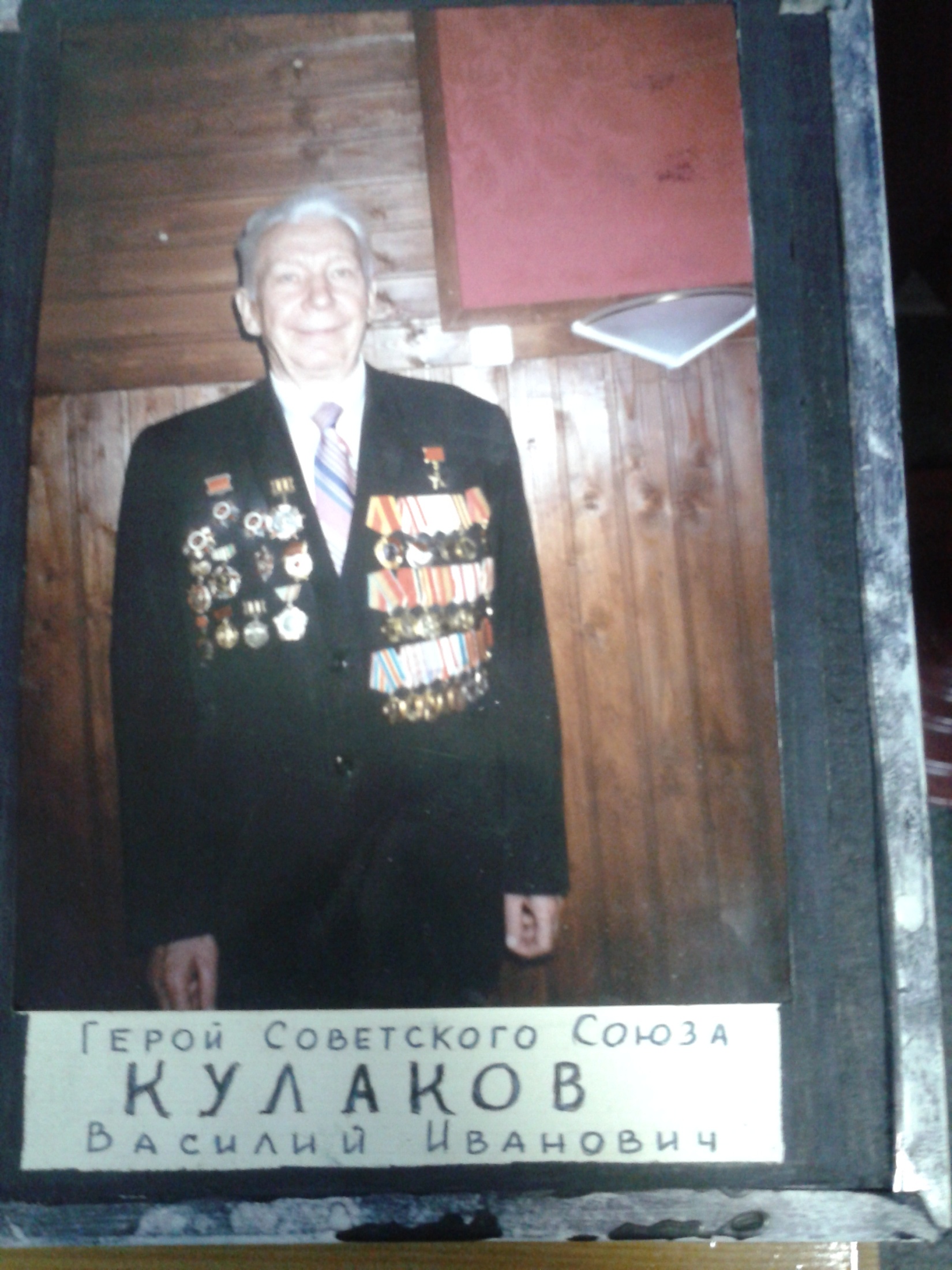 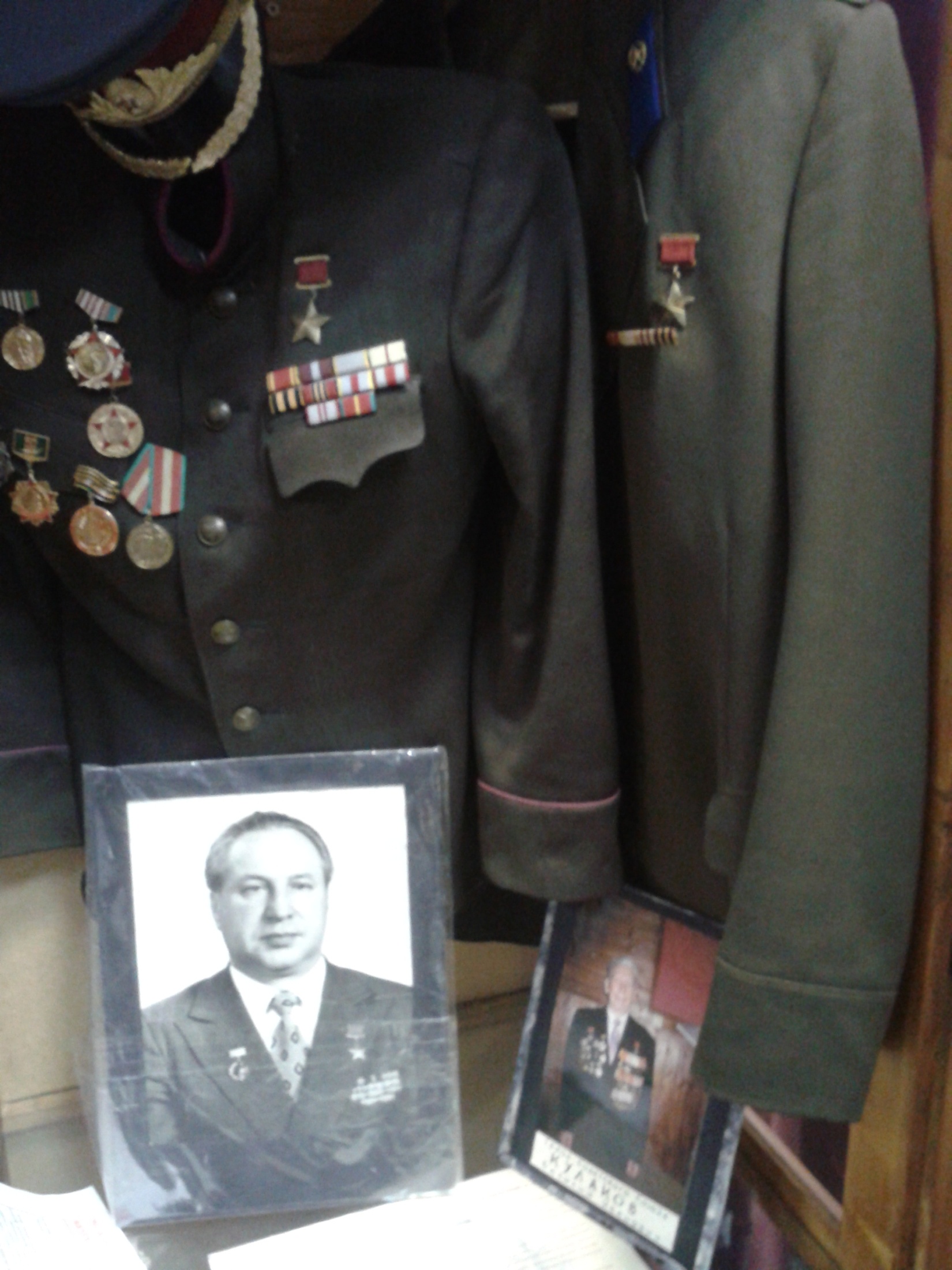 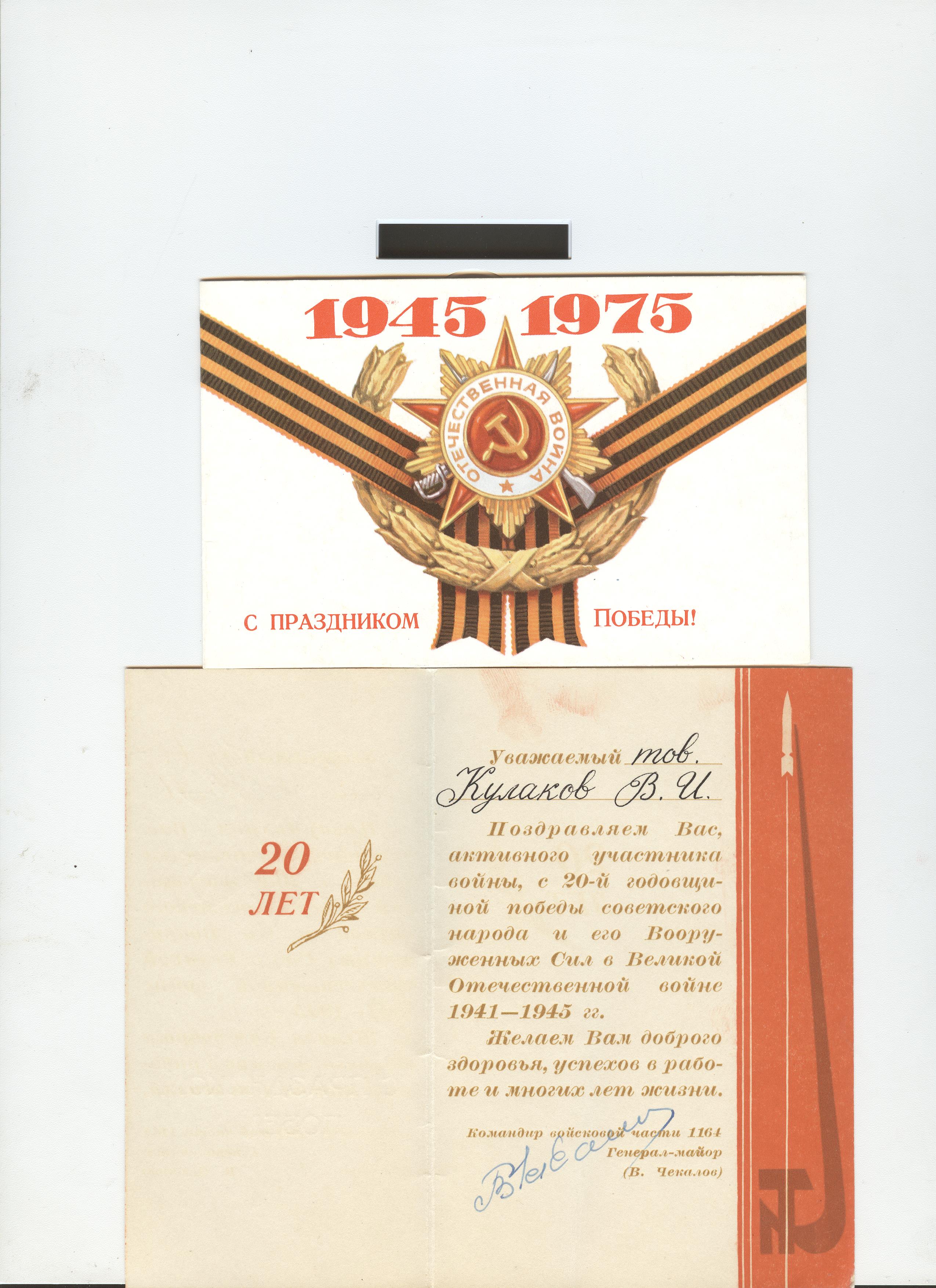 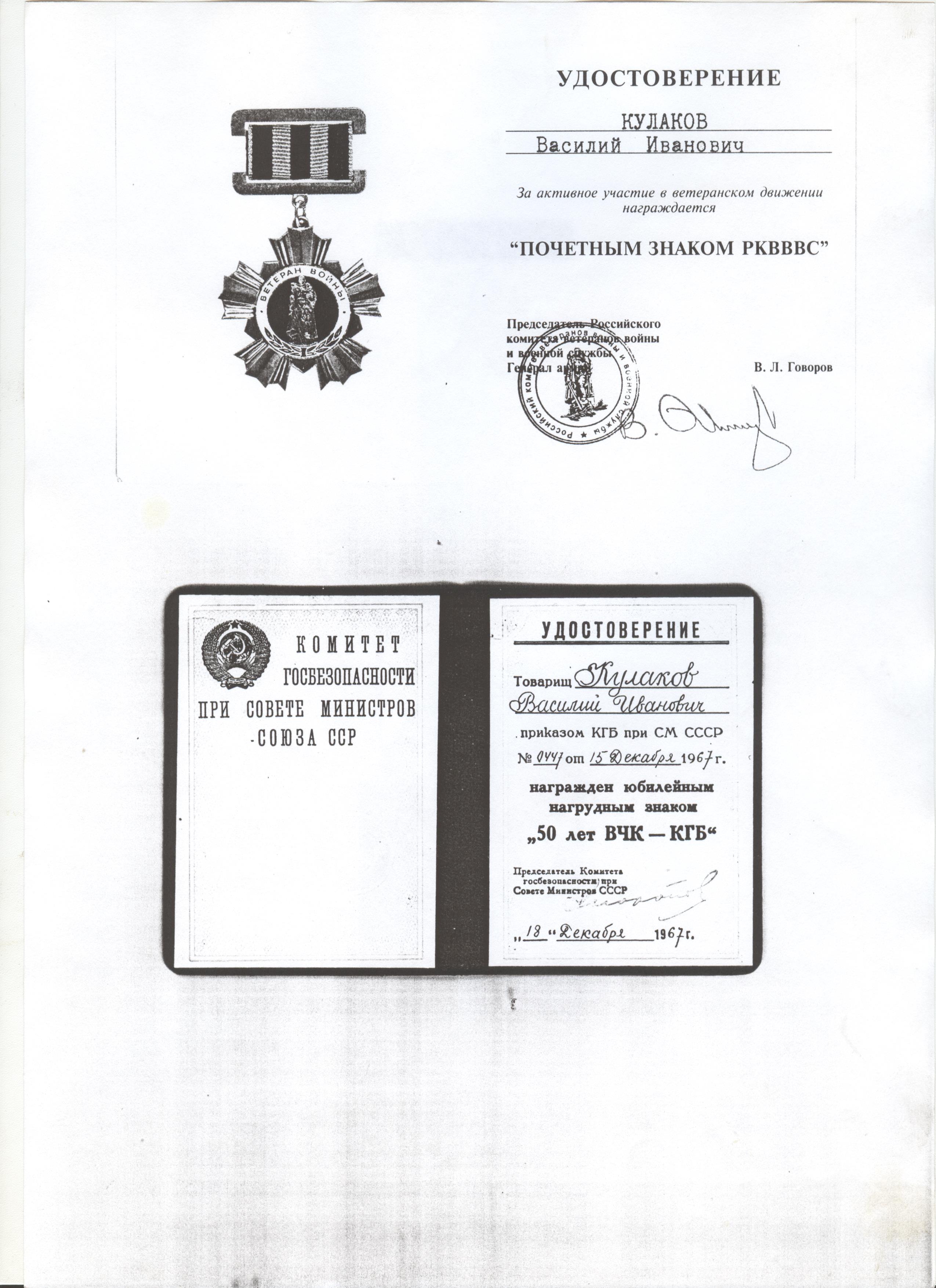 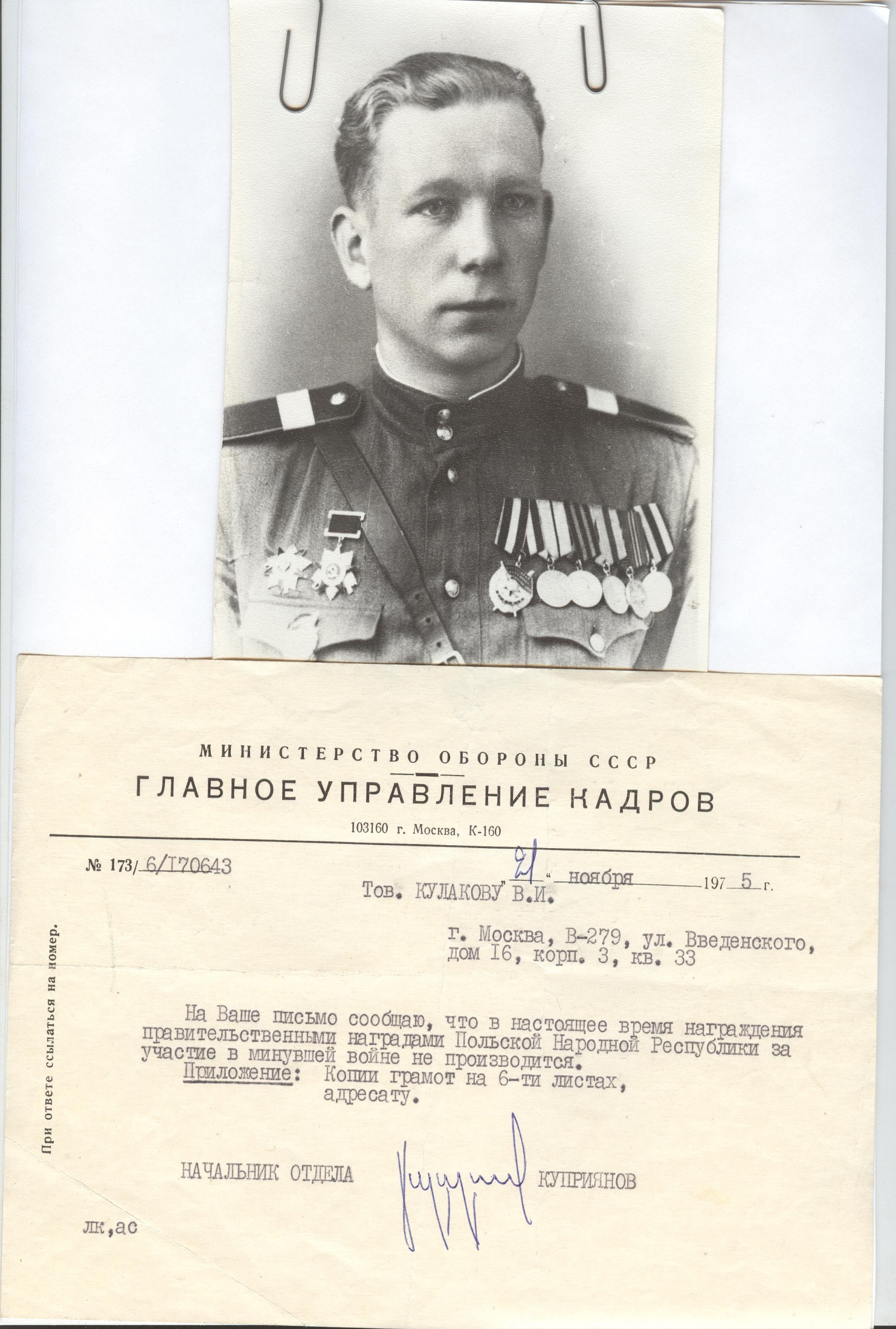 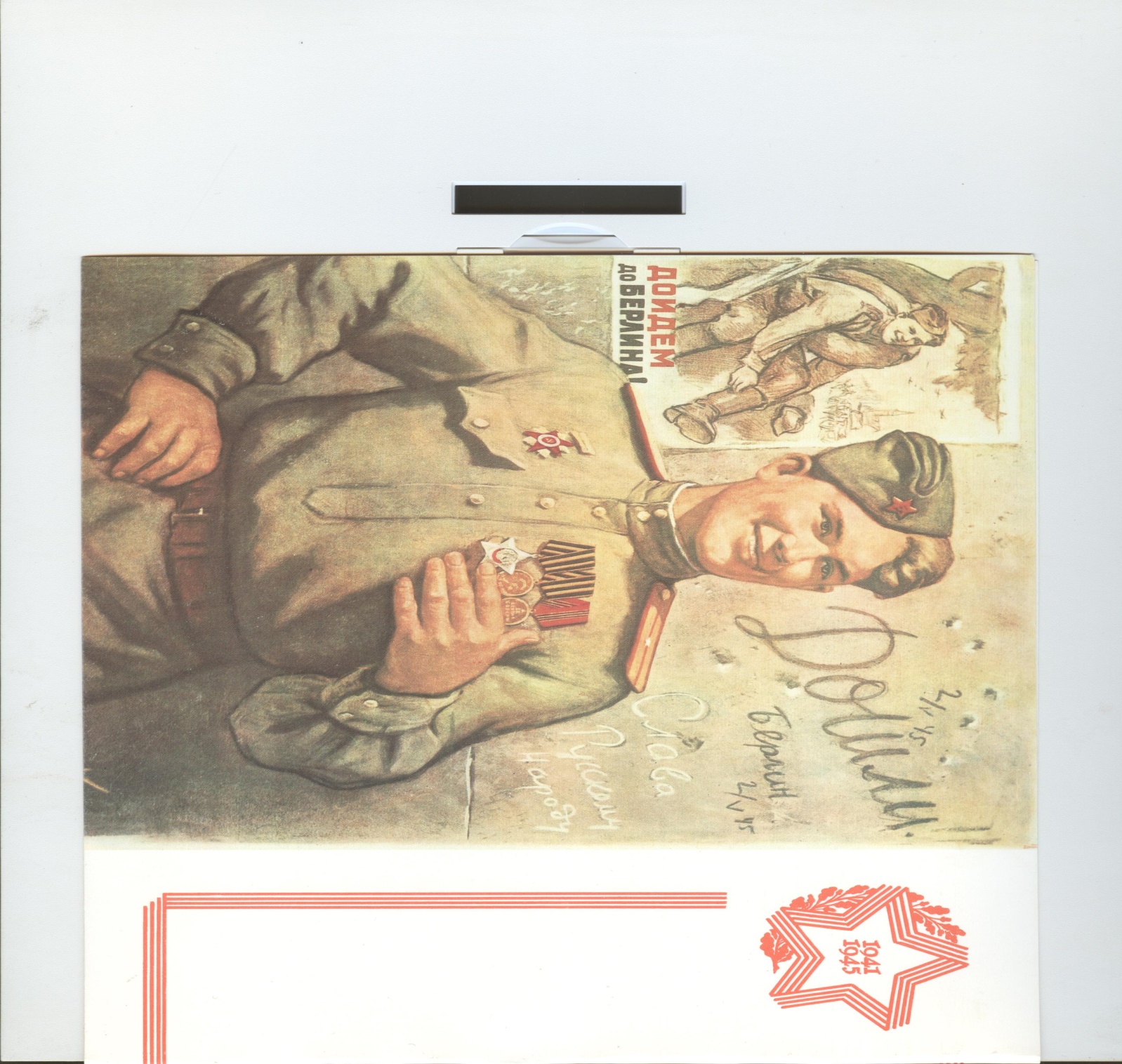 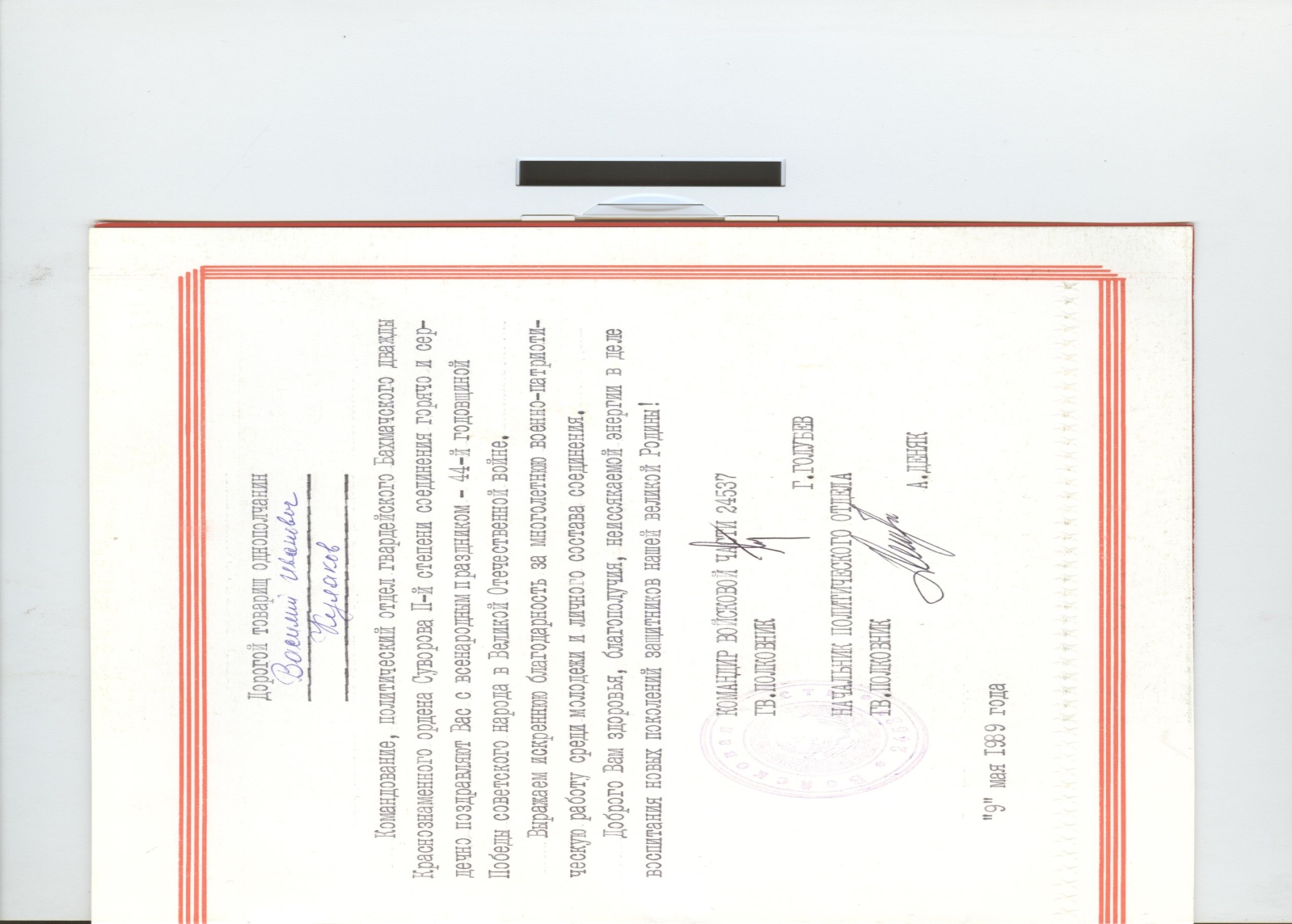 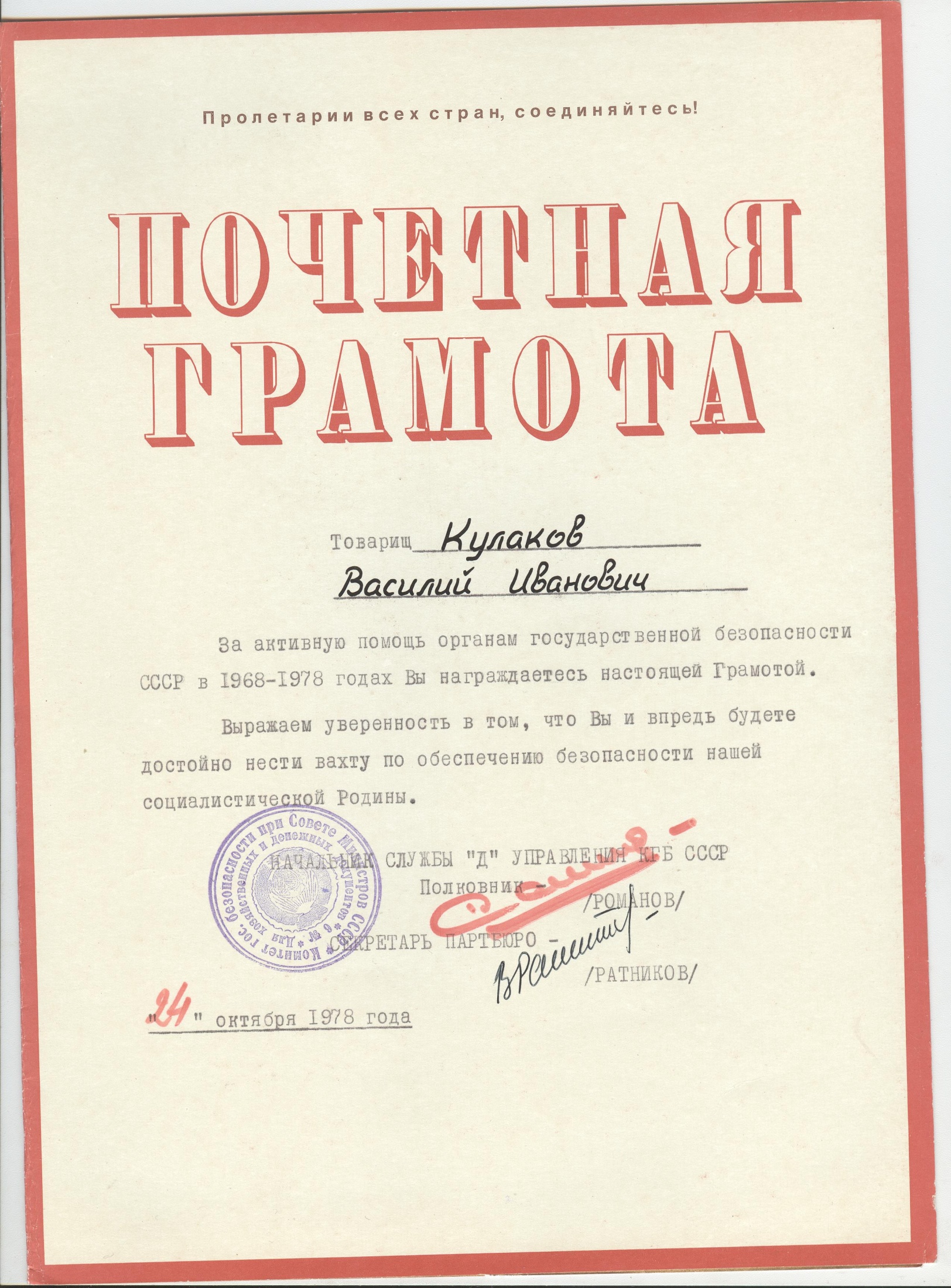 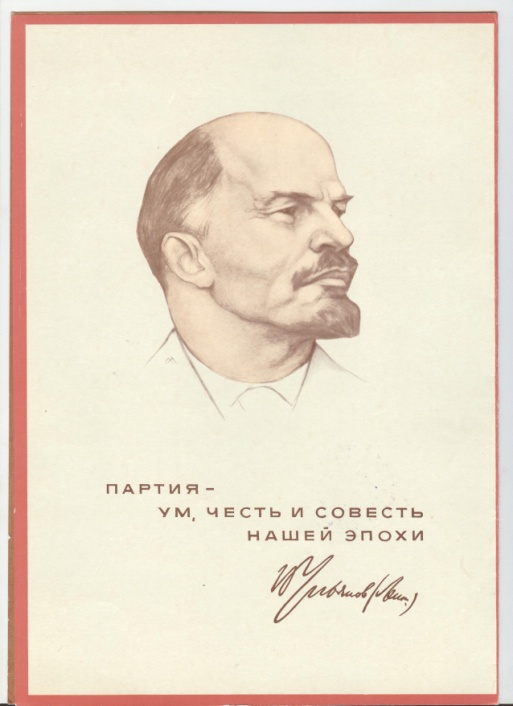 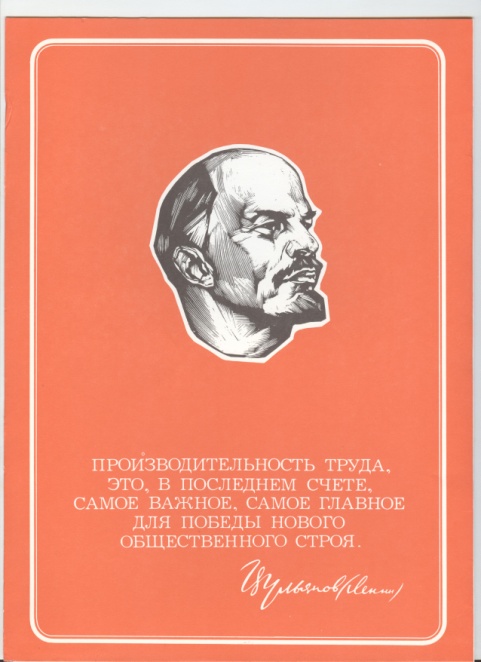 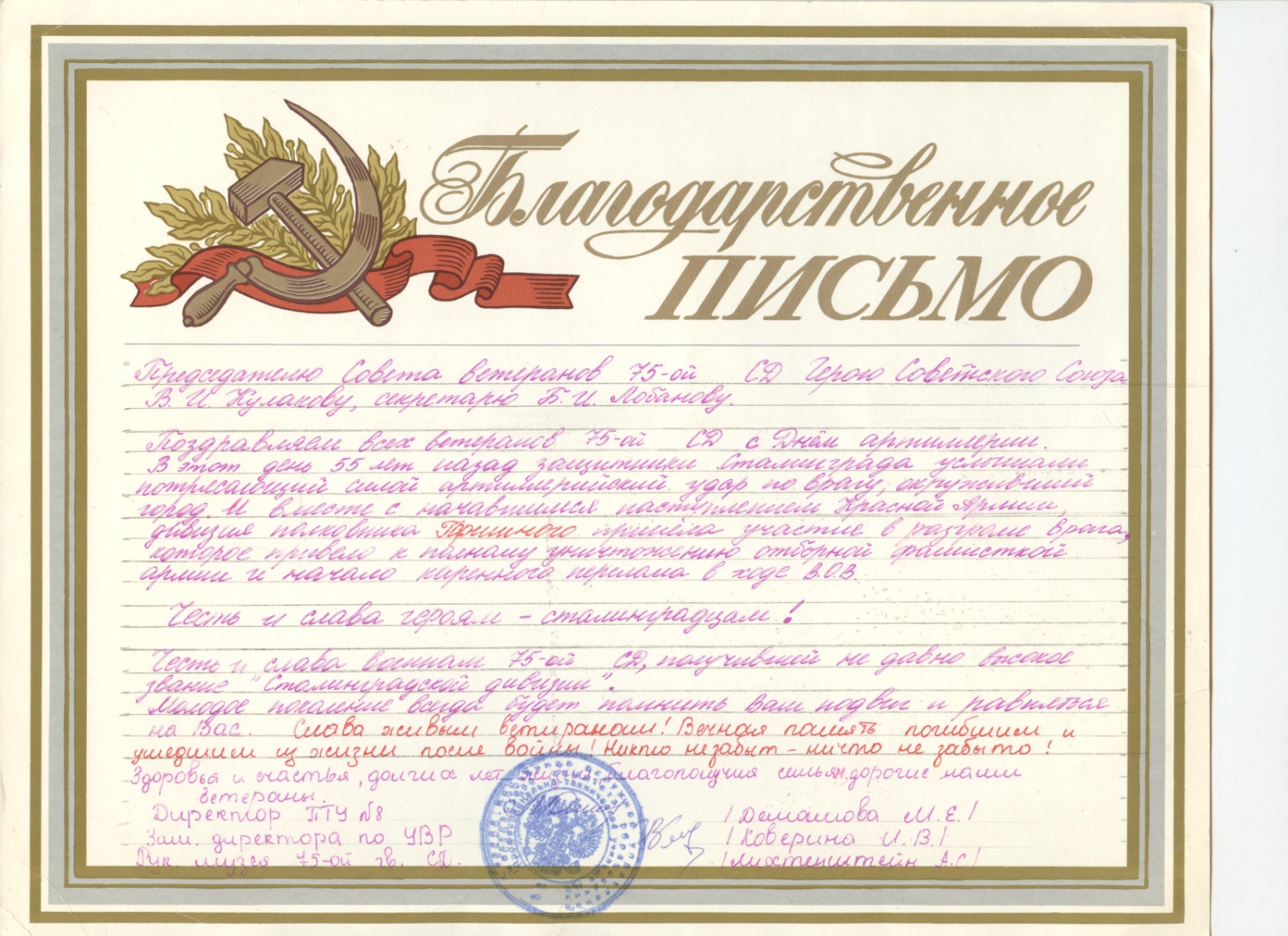 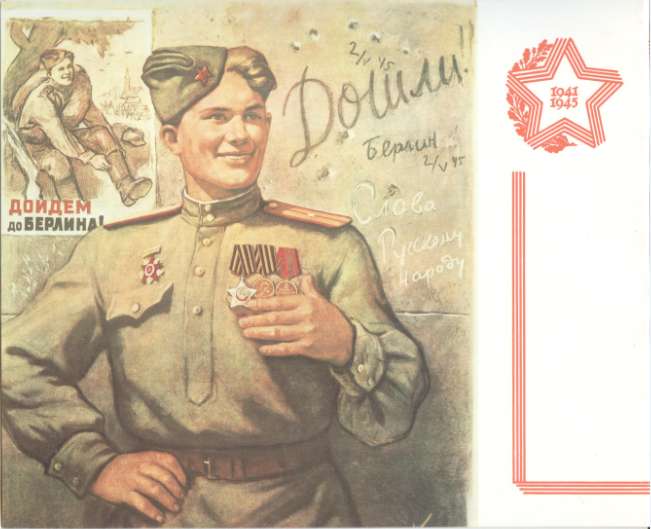 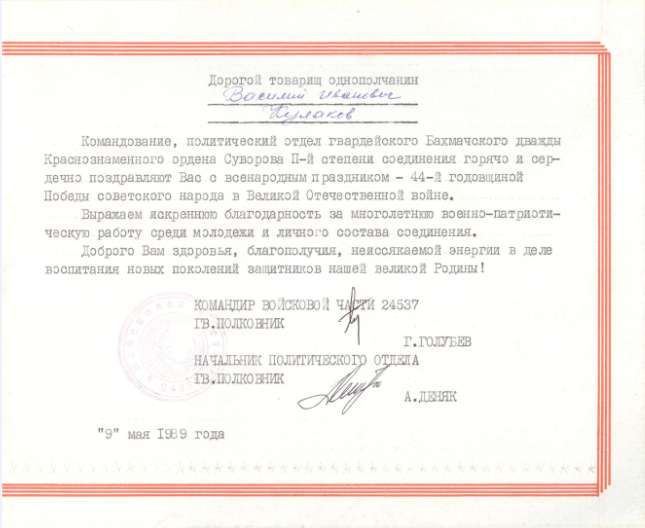 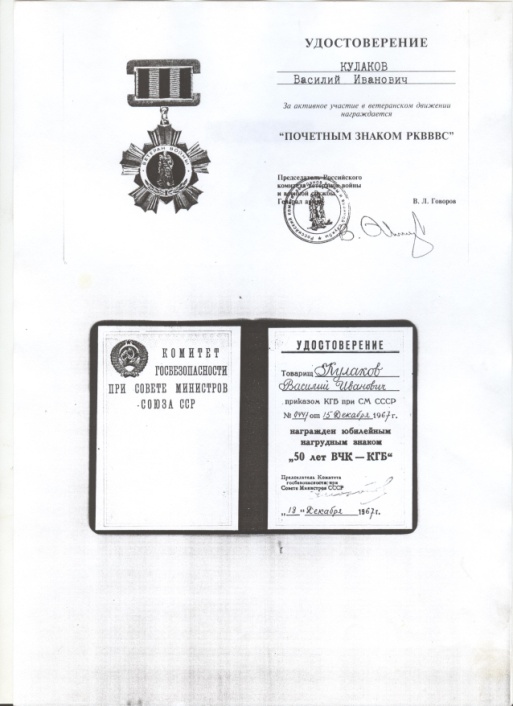 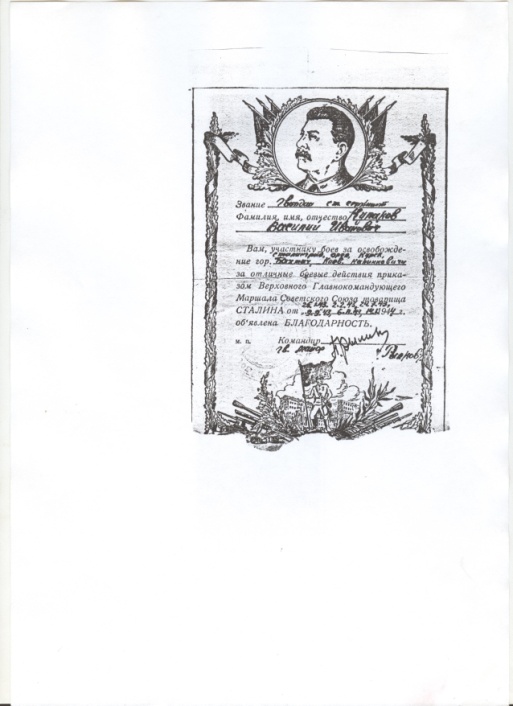 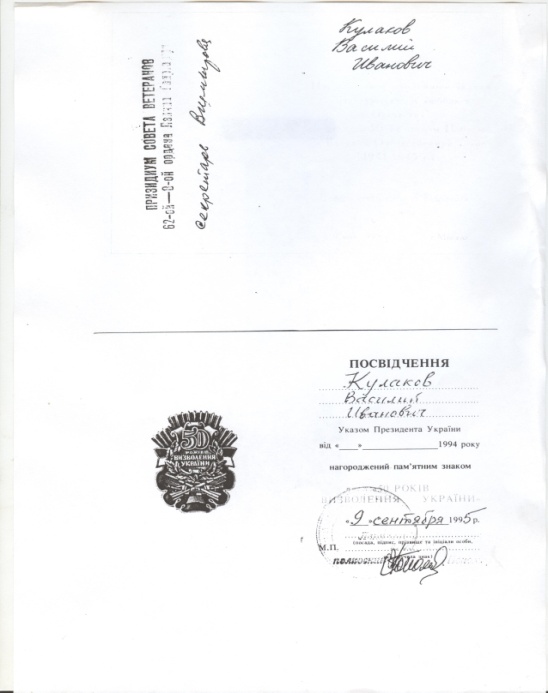 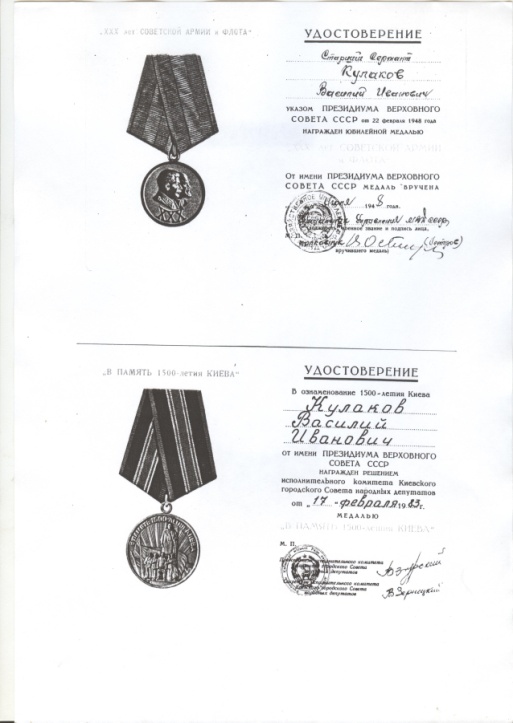 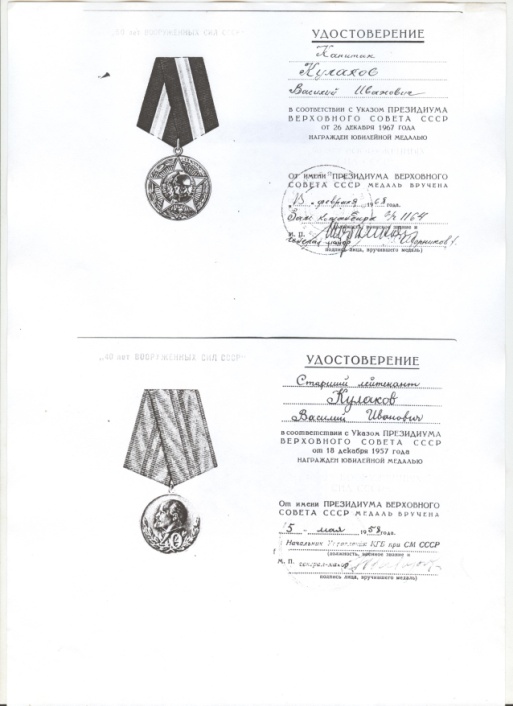 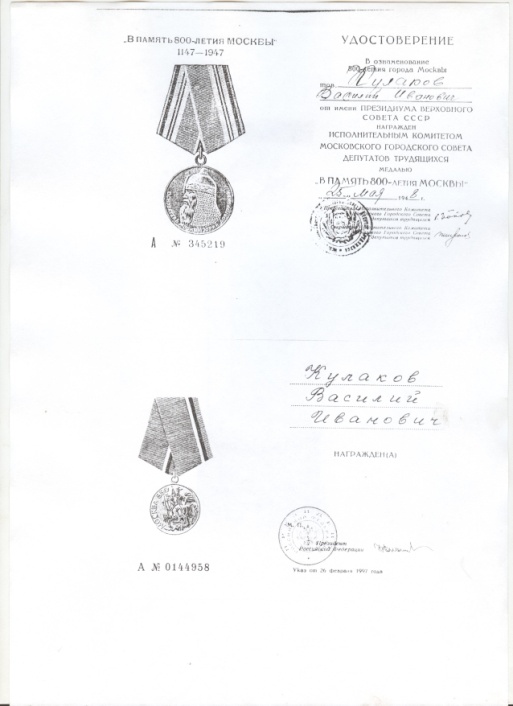 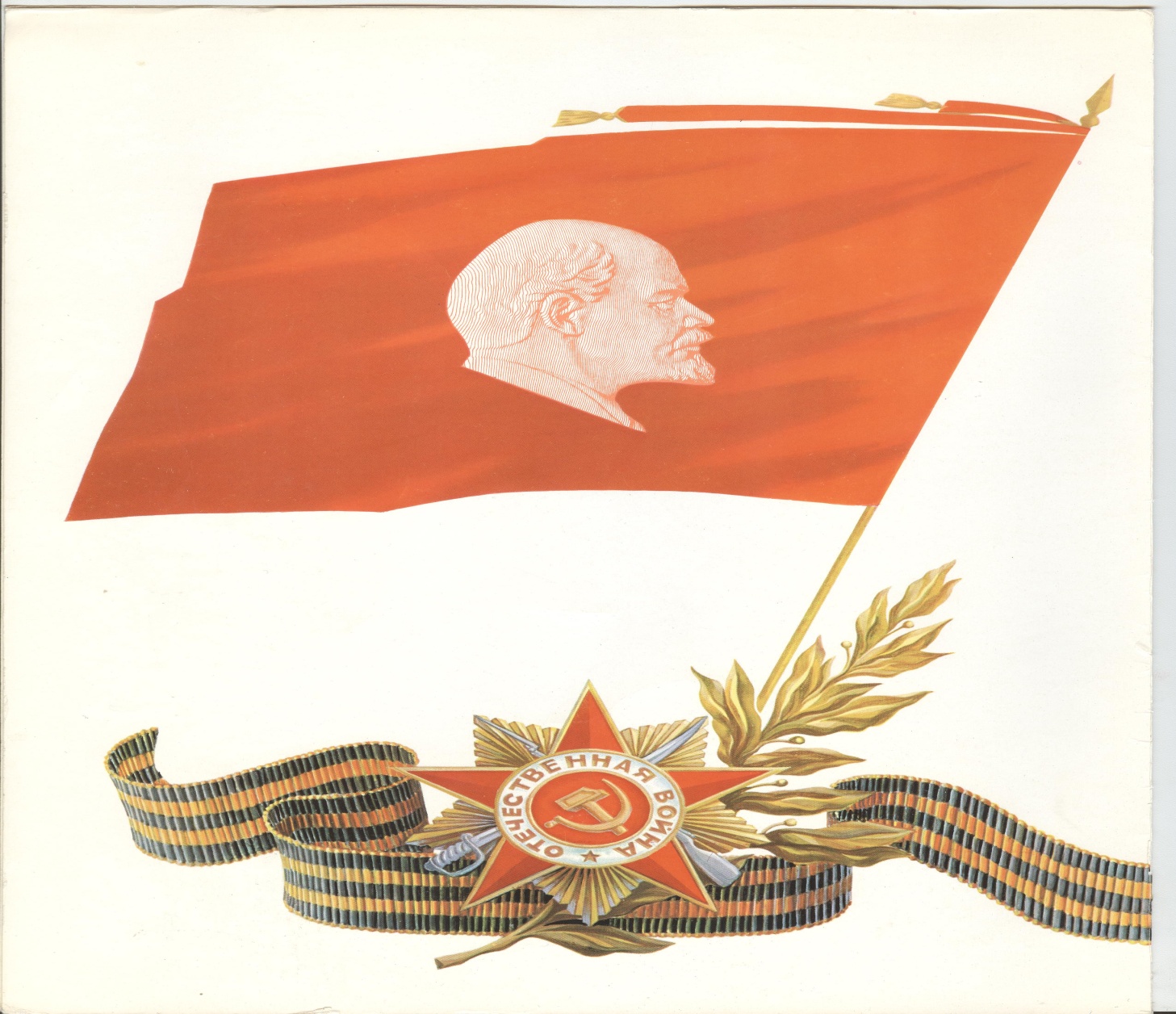 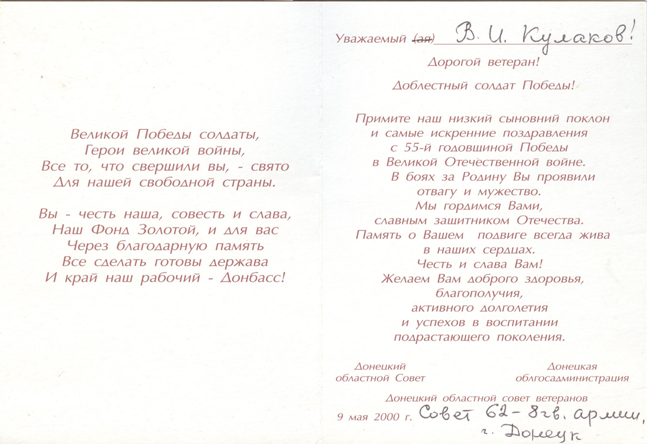 В 1998 году награда 
Героя Советского Союза 
нашла своего героя – Кулакова Василия Ивановича, а в 2002 г. его не стало.
ВЕЧНАЯ ПАМЯТЬ!!!
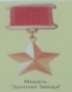